XX REUNION ANUAL LARG - 2024
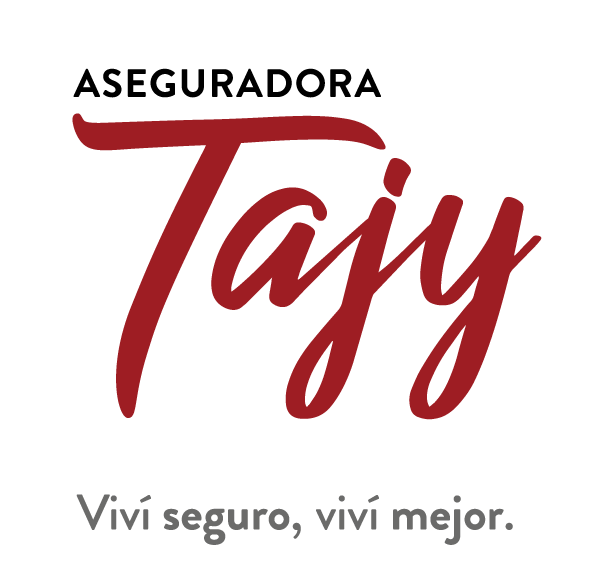 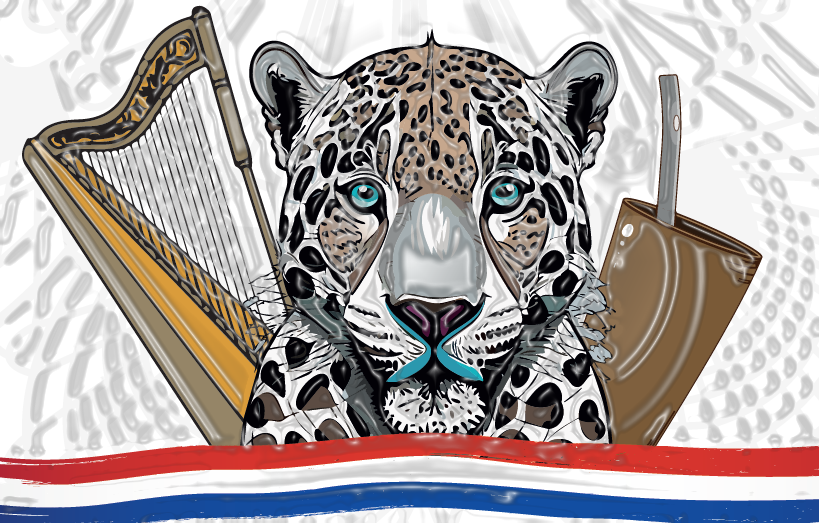 Liliana Cardozo - Gerente General
[Speaker Notes: Carátula con su nombre y cargo]
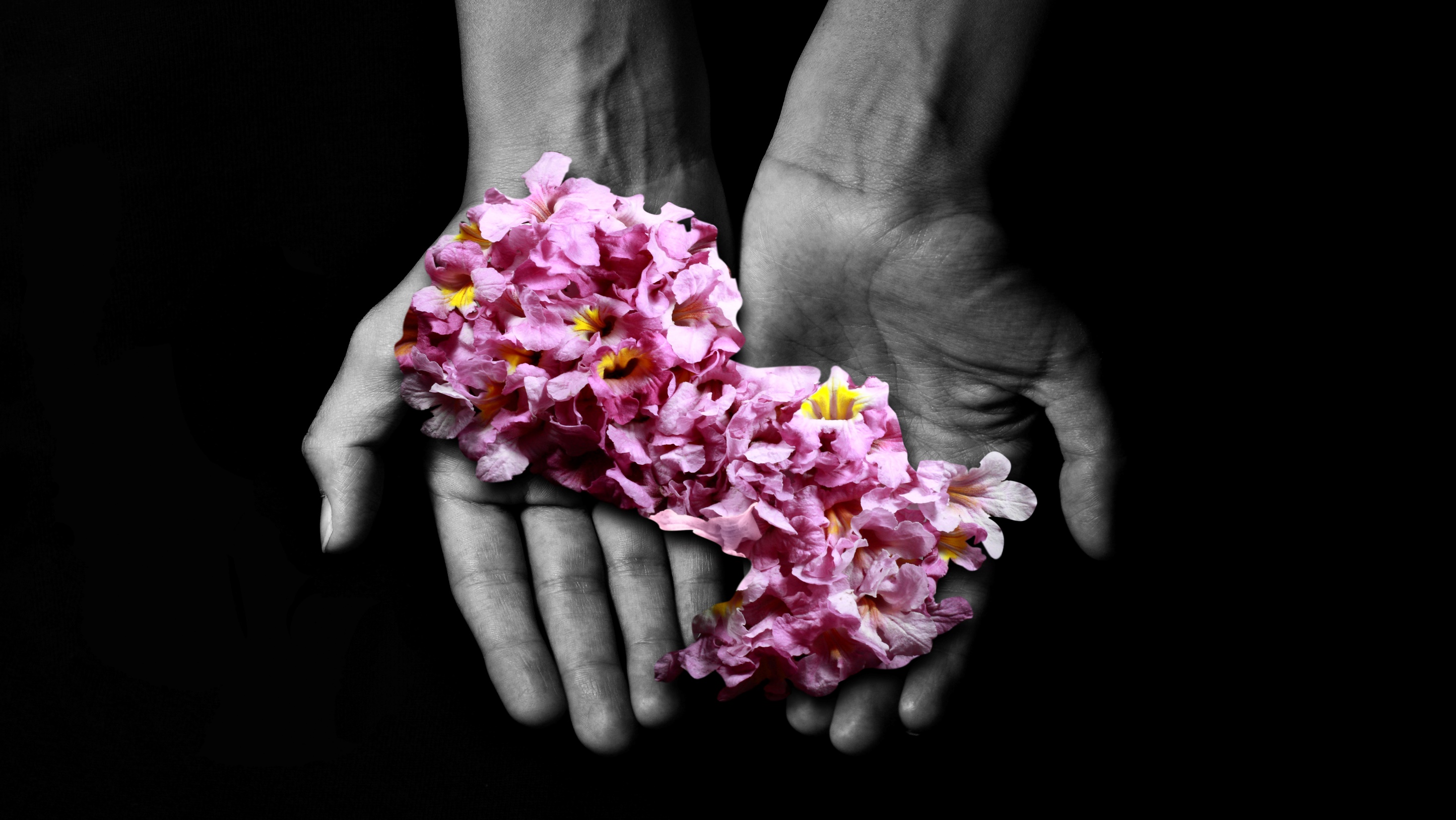 Tapeg̃uahẽ porãite
Bienvenidos
Welcome
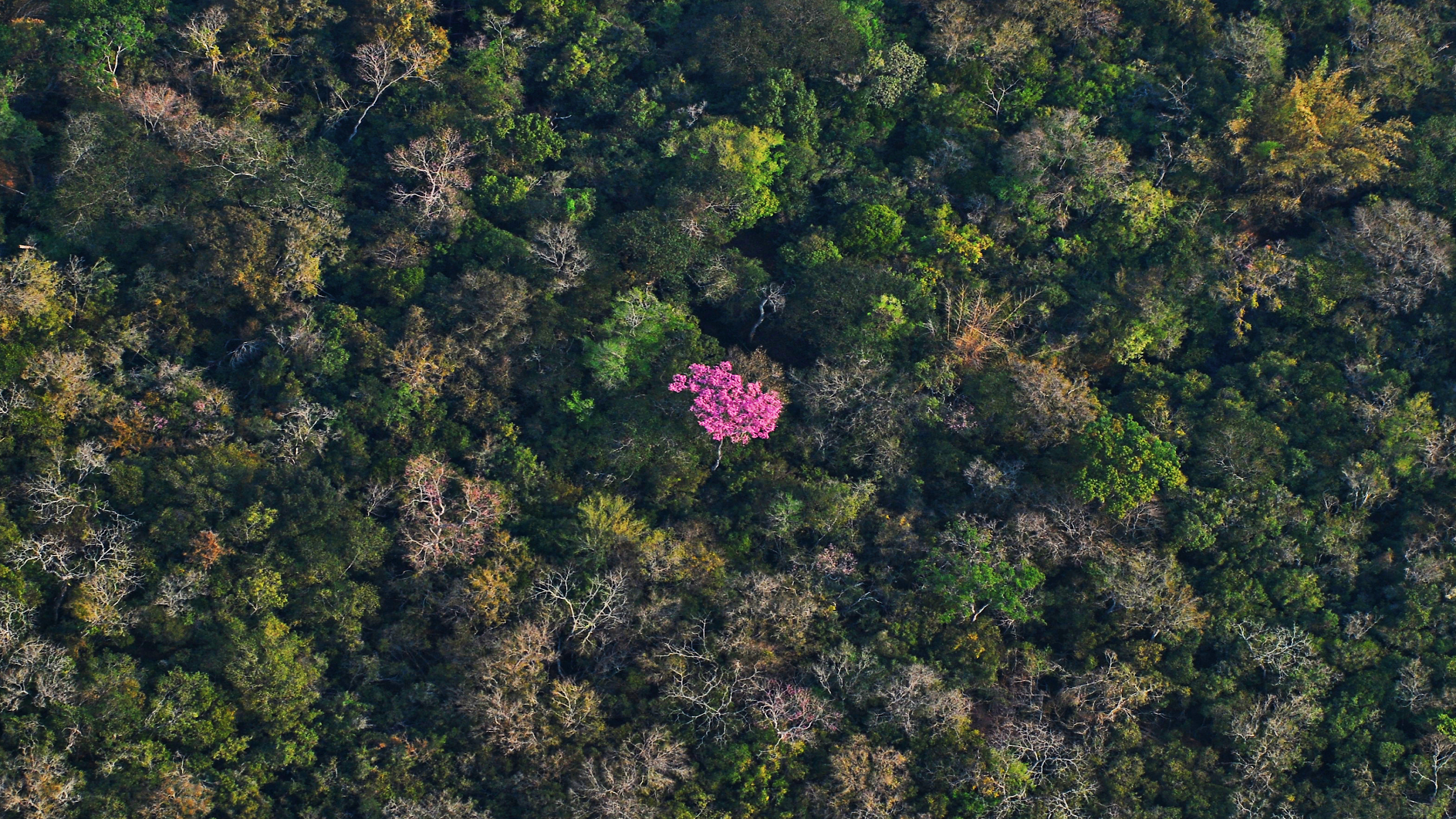 12 de Agosto 1997
[Speaker Notes: Fundación de tajy]
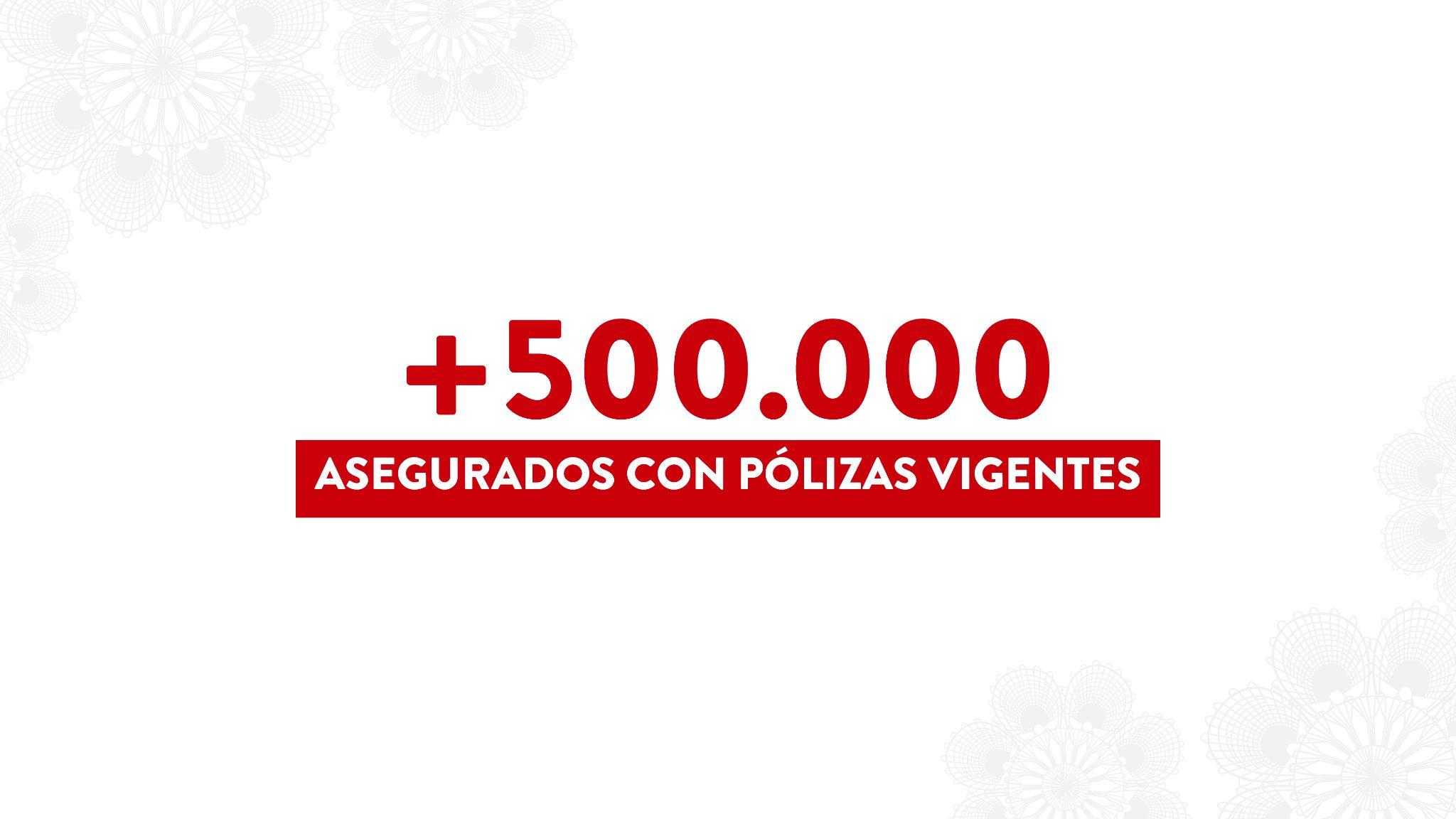 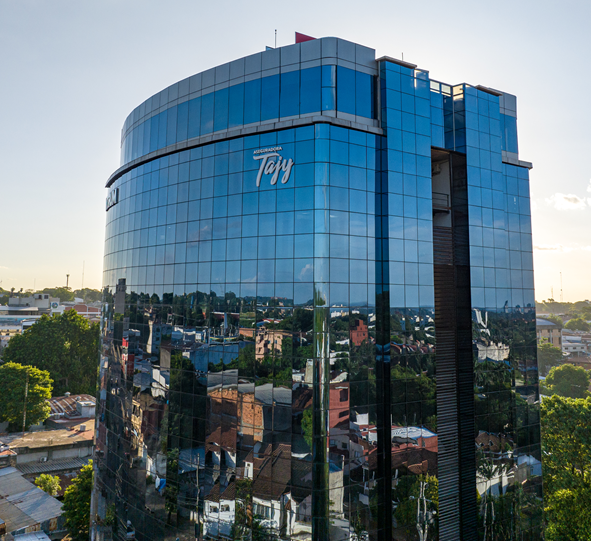 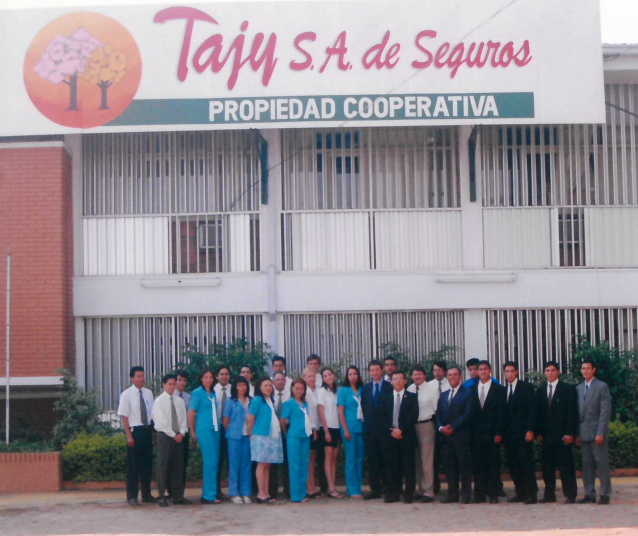 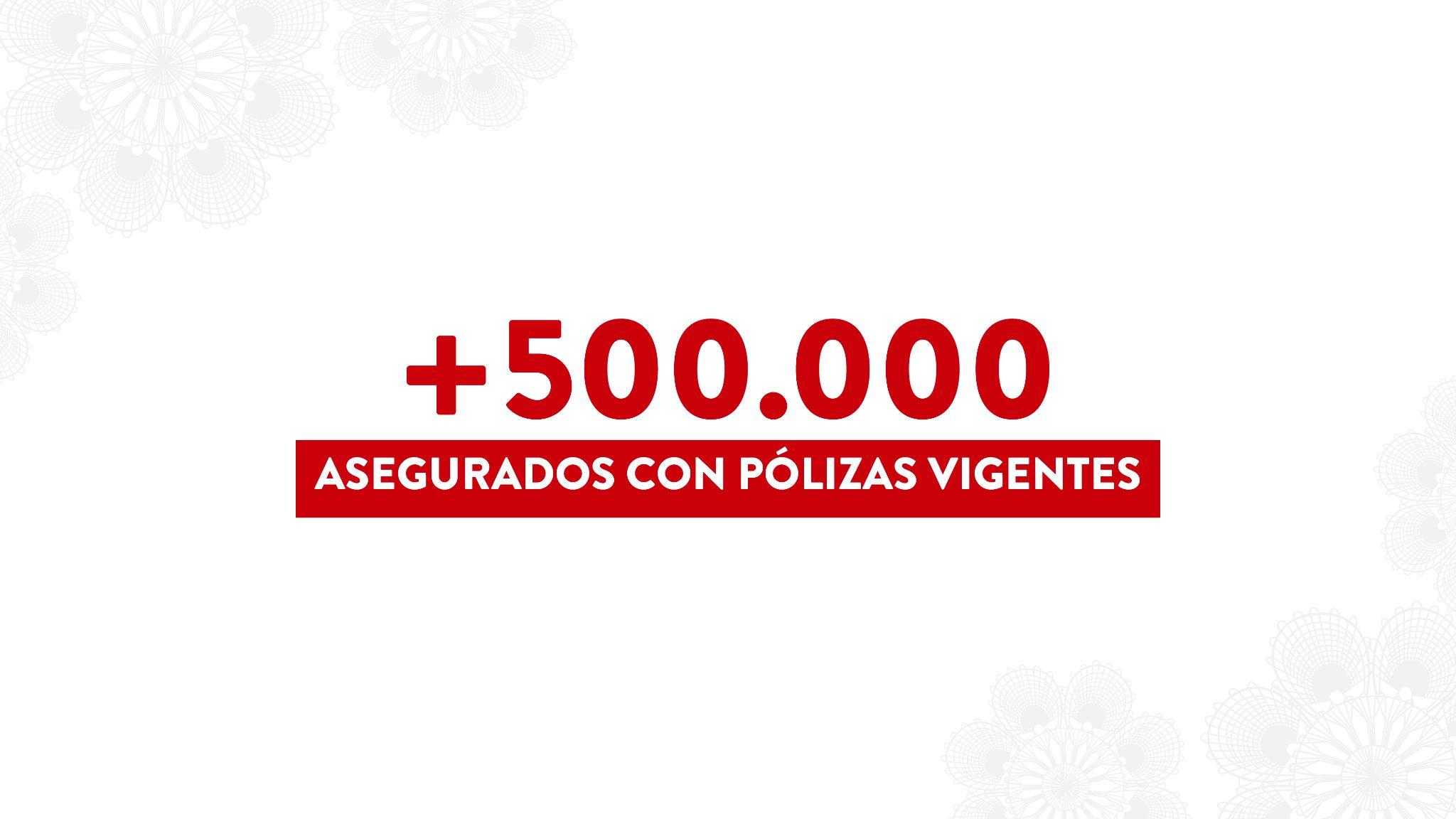 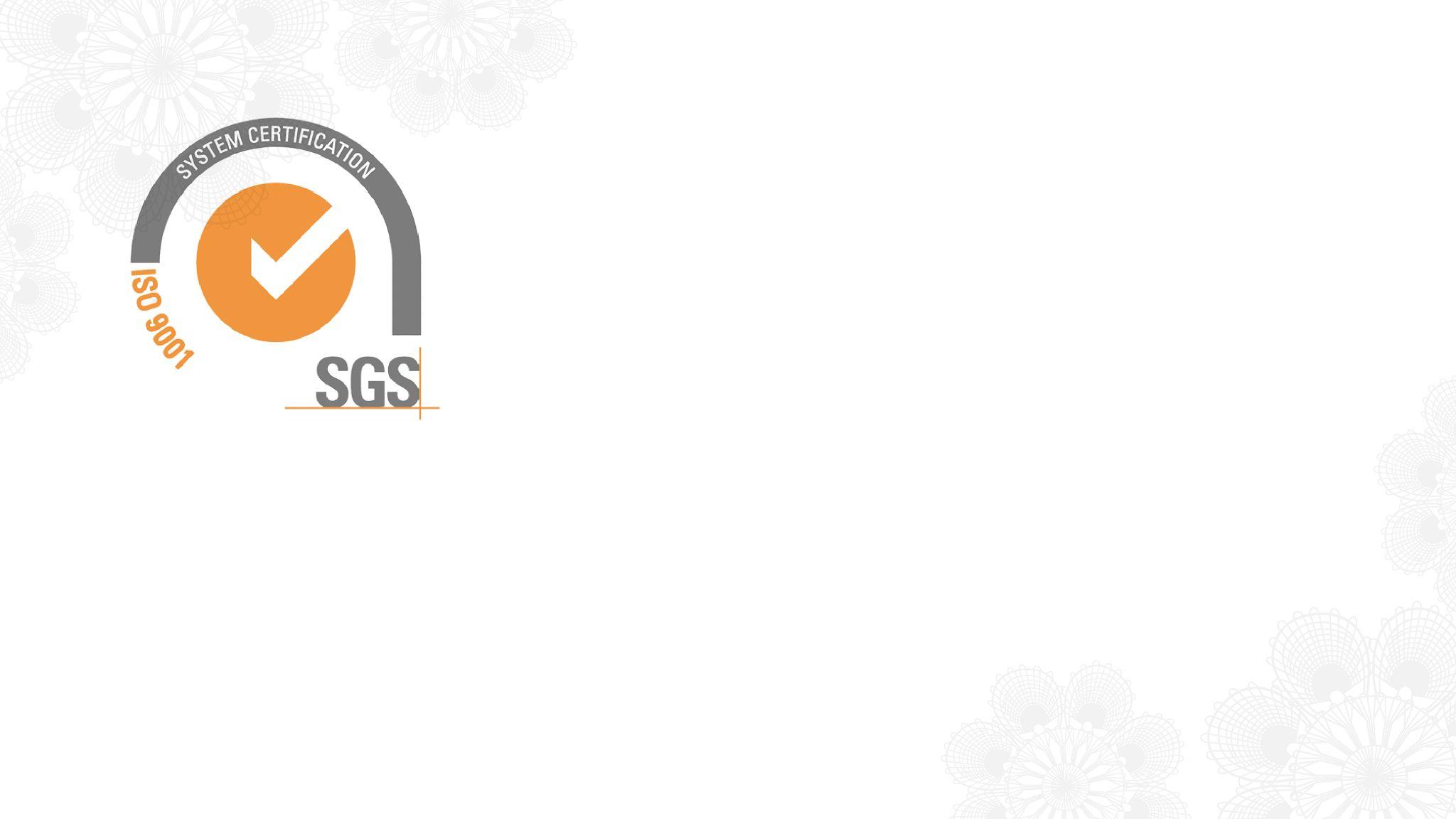 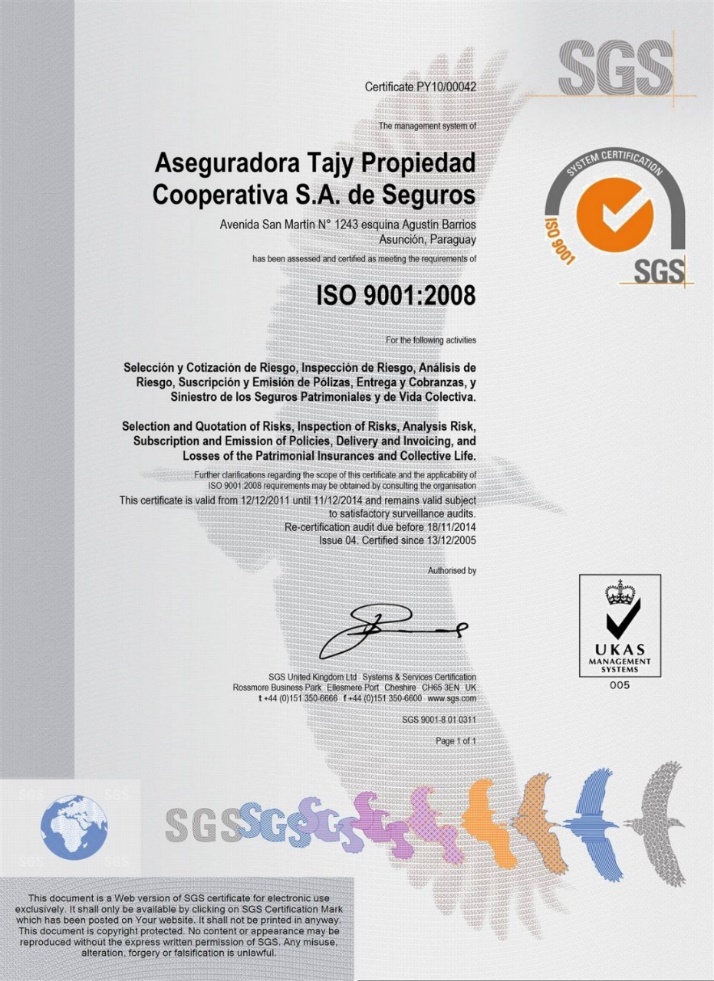 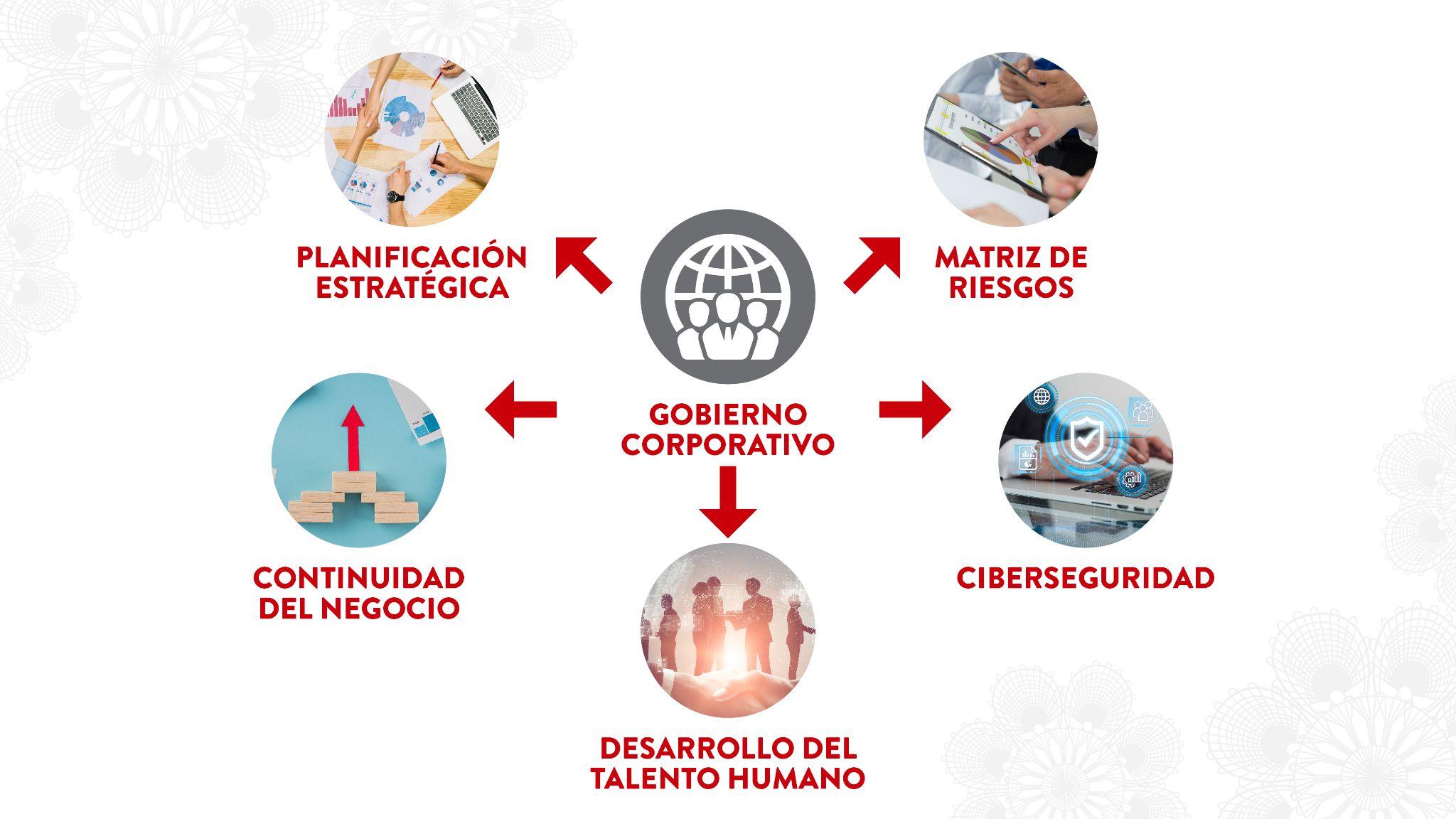 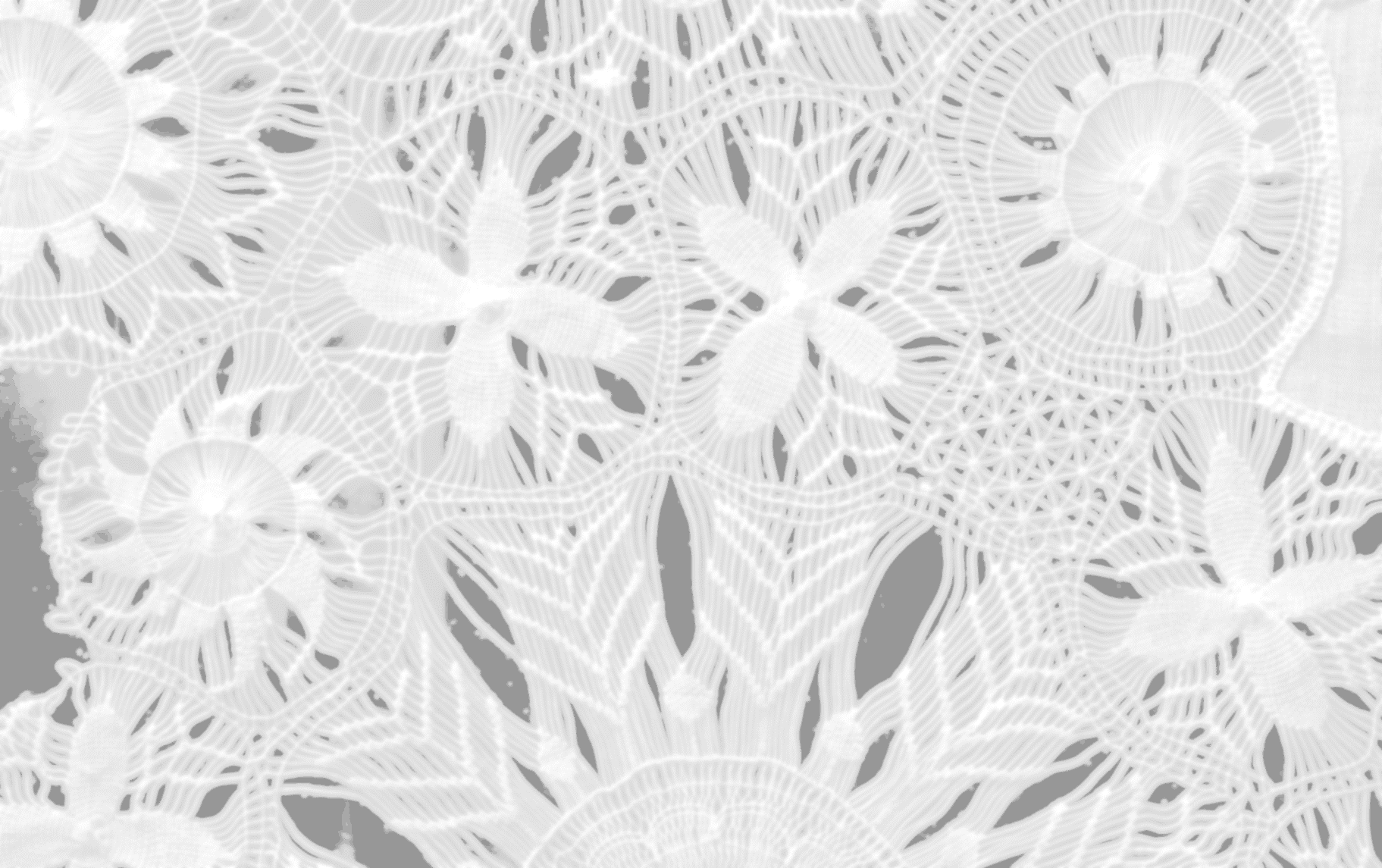 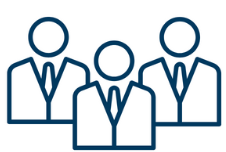 Actualidad
Gobierno Corporativo
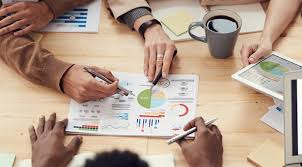 Planificación Estratégica
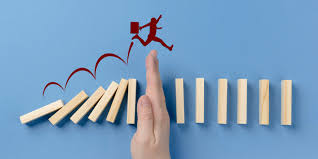 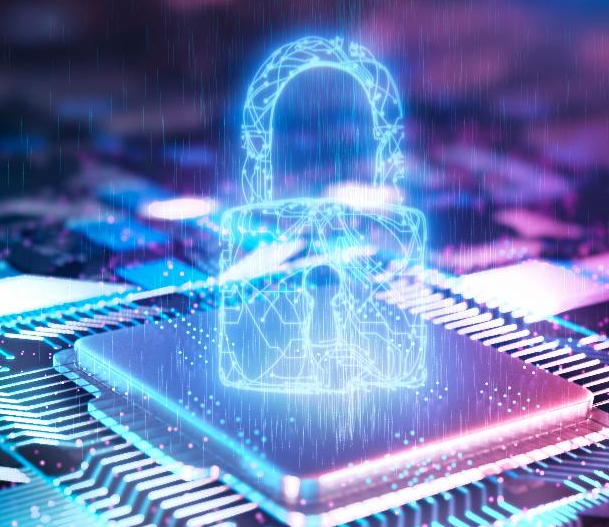 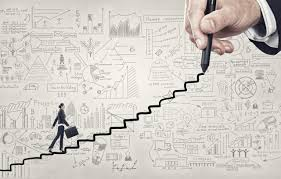 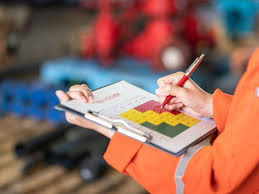 Ciberseguridad
Continuidad del negocio
Desarrollo del Talento Humano
Matriz de Riesgos
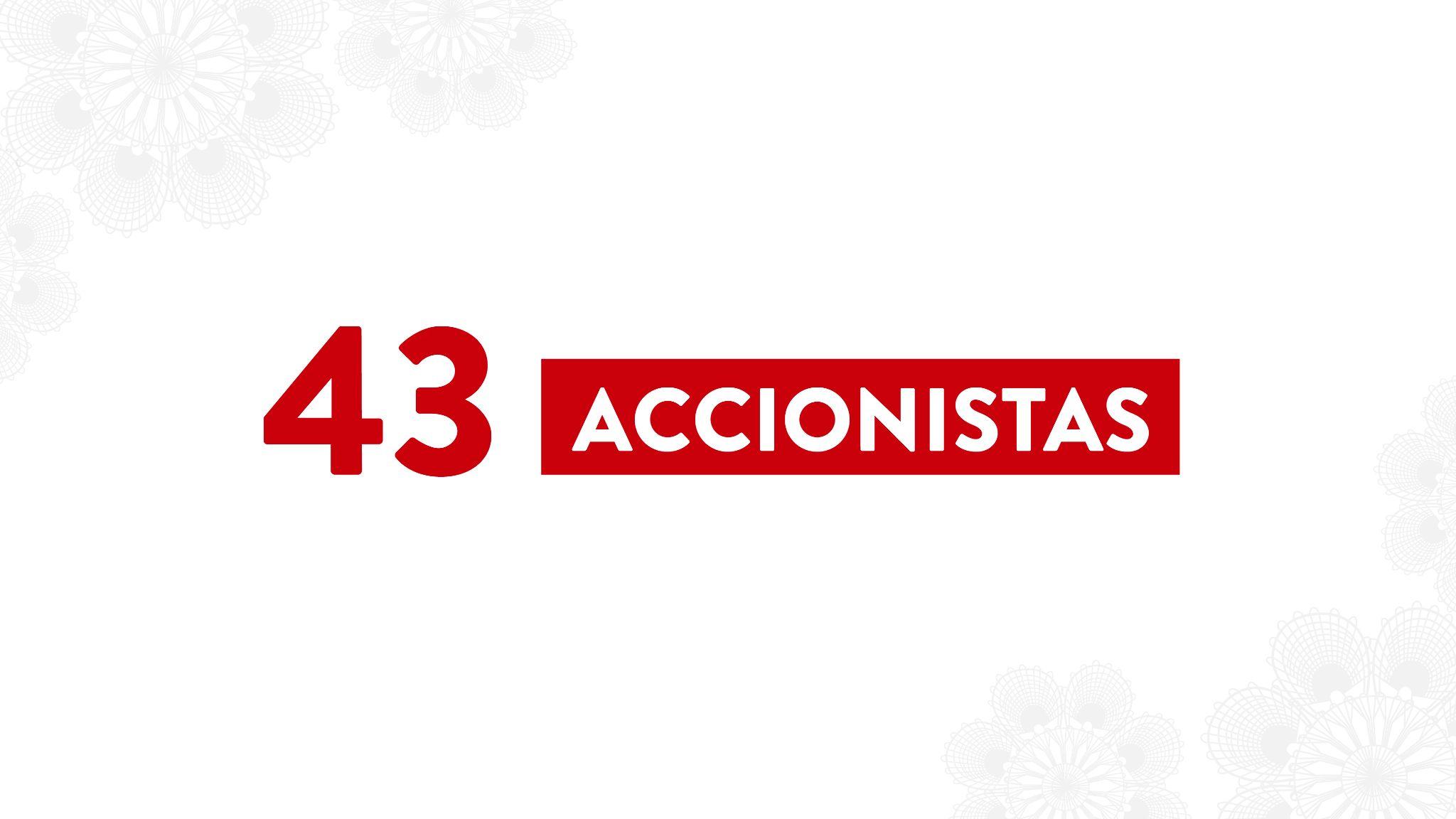 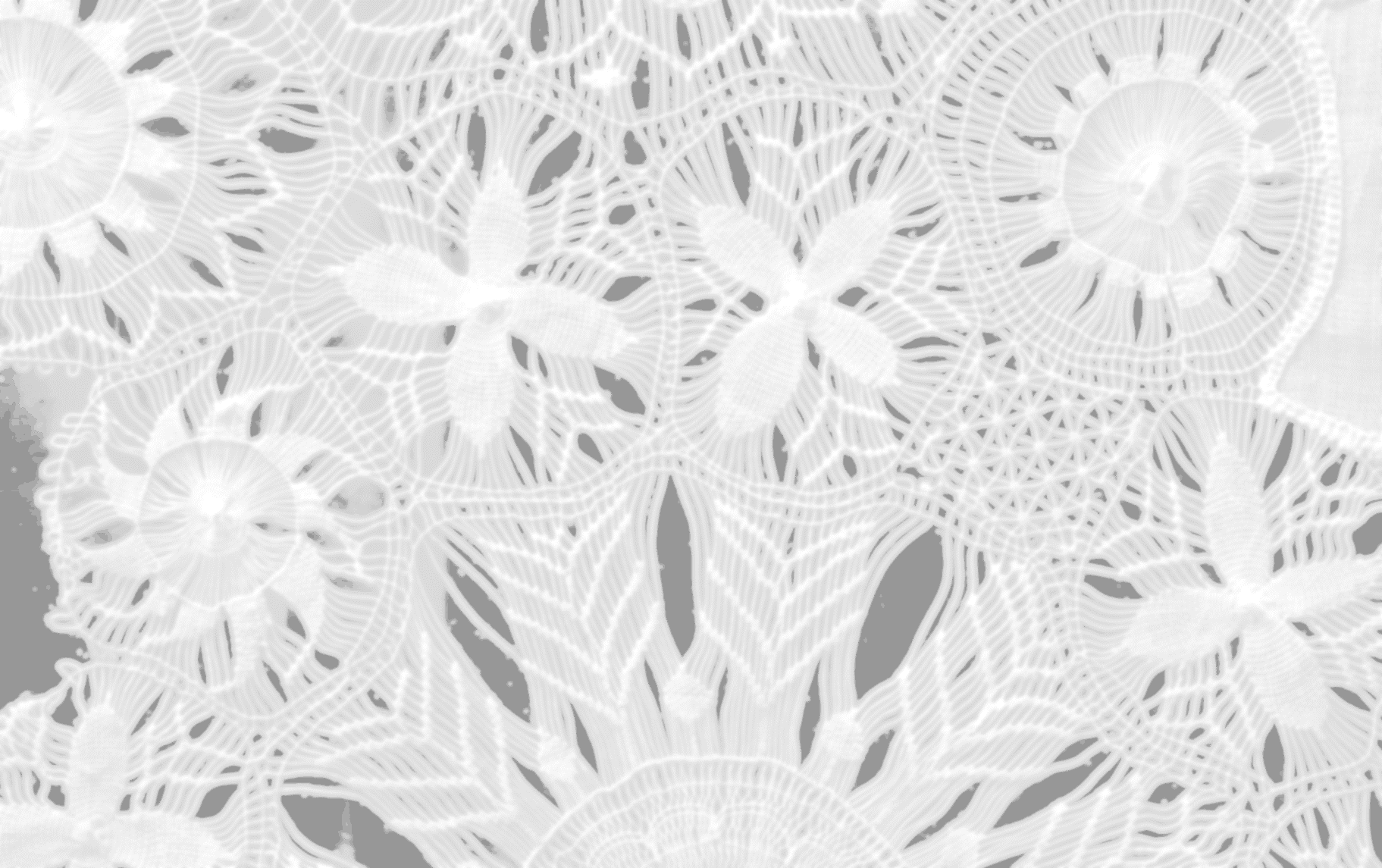 43
Accionistas
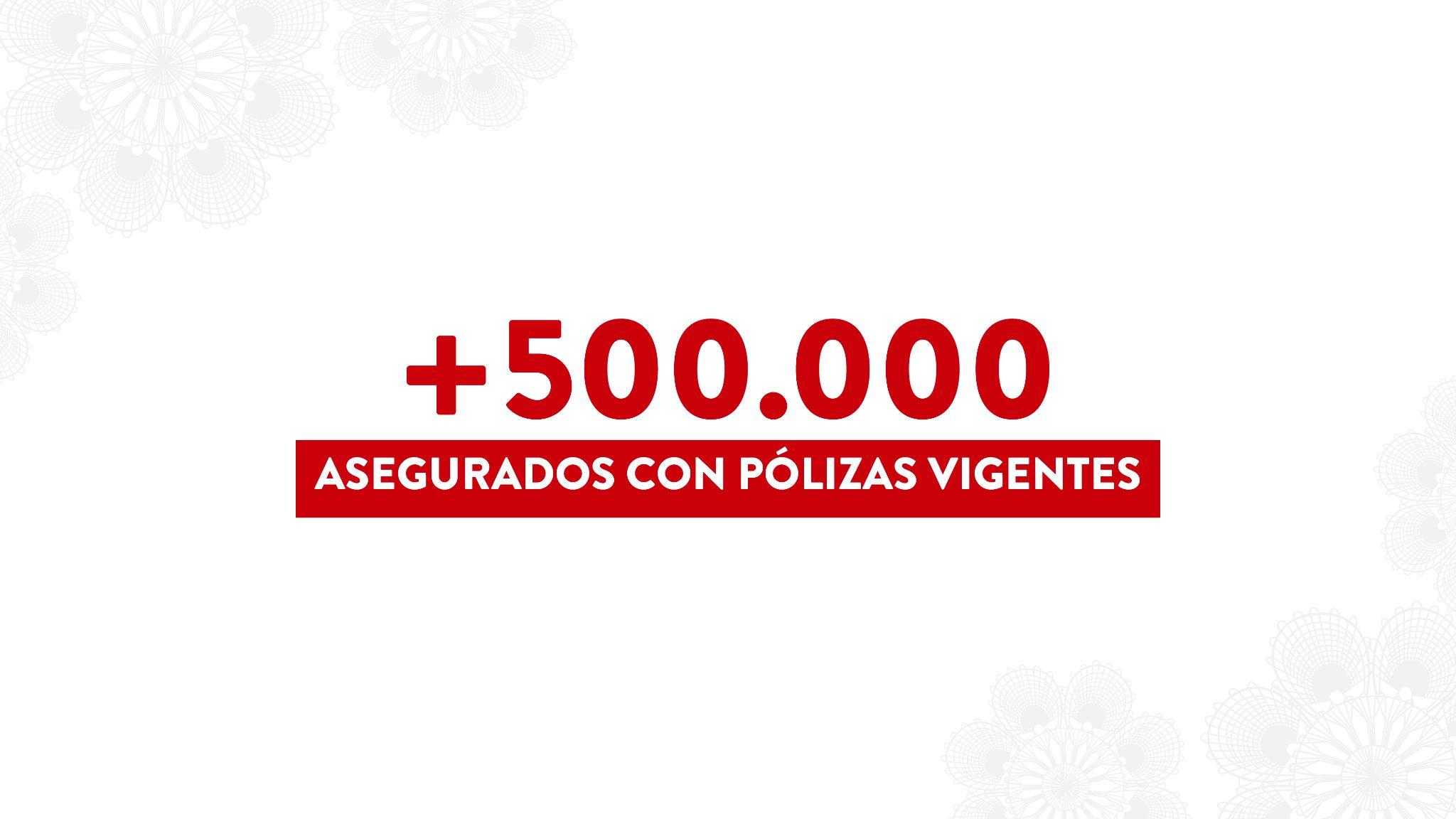 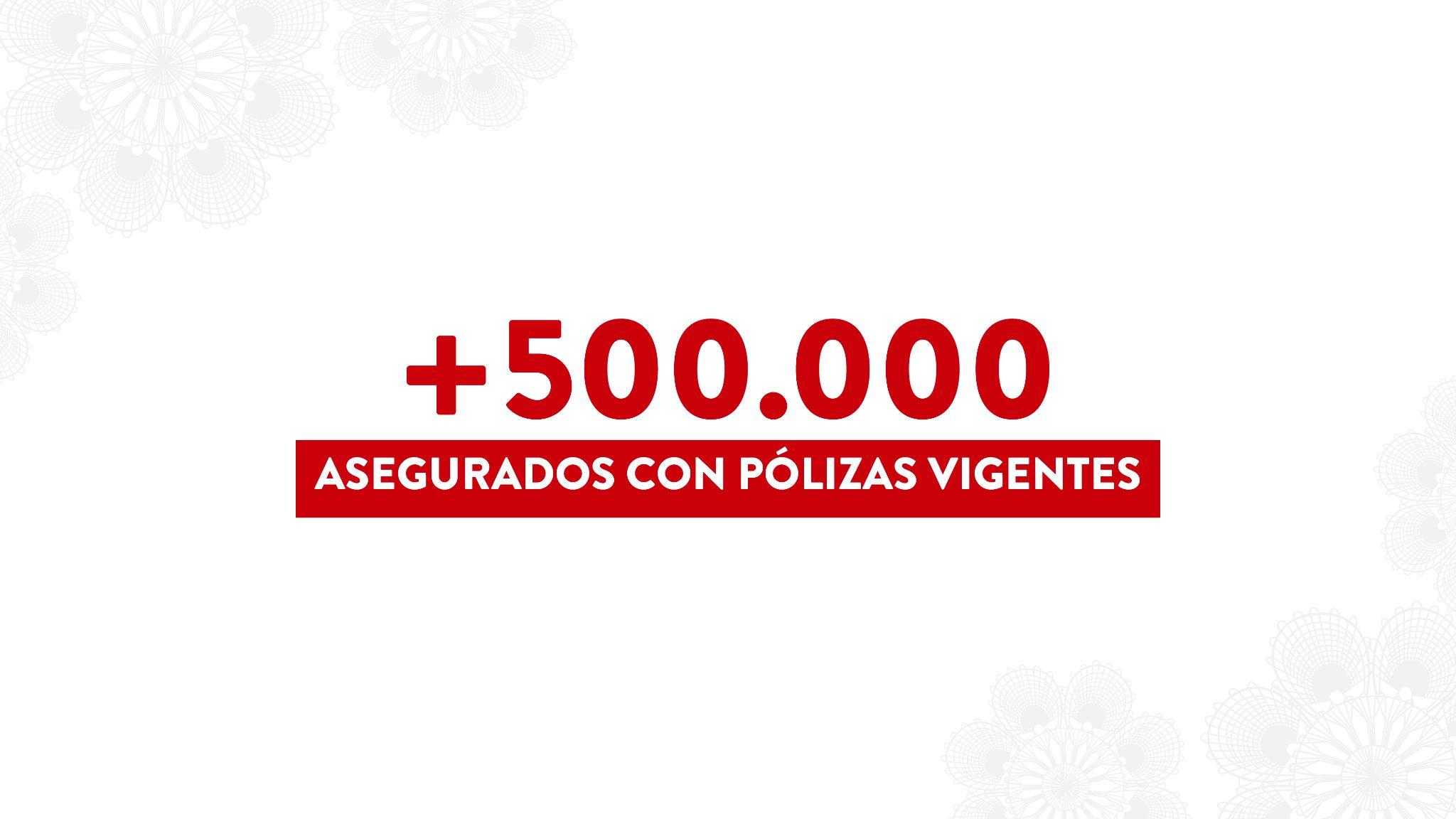 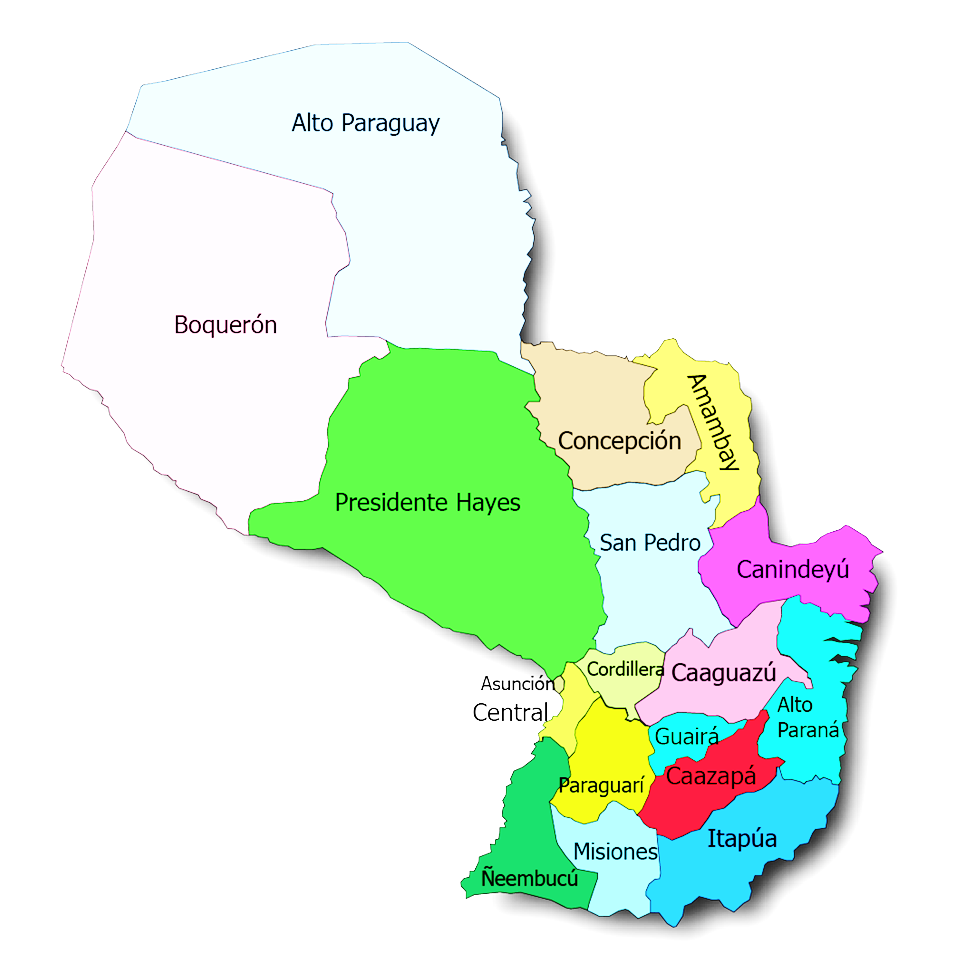 08
SUCURSALES
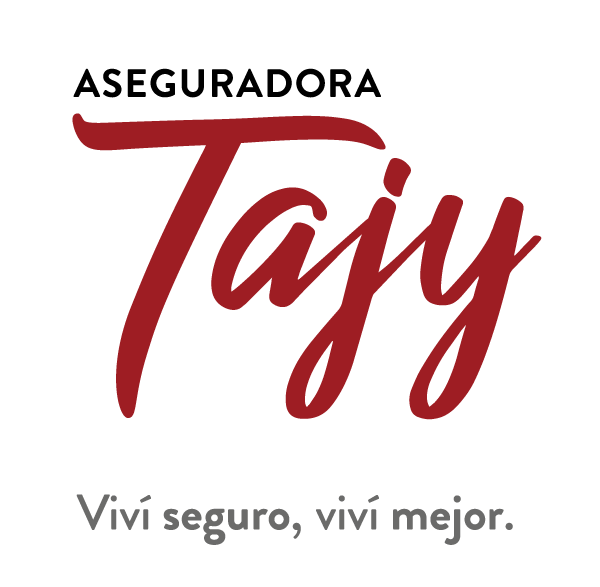 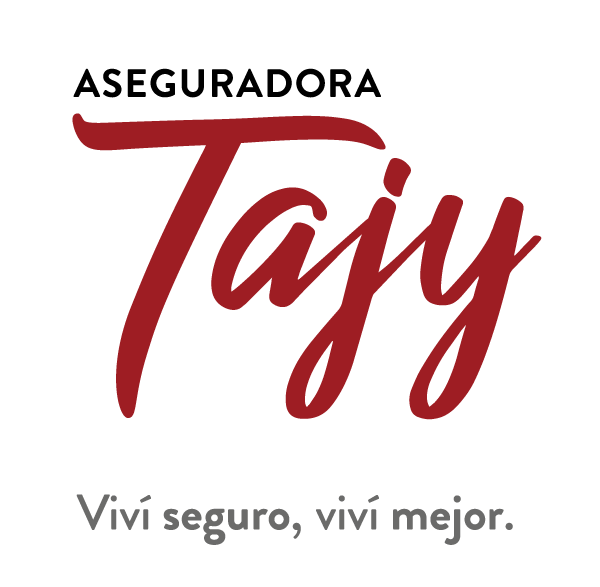 10
AGENCIAS
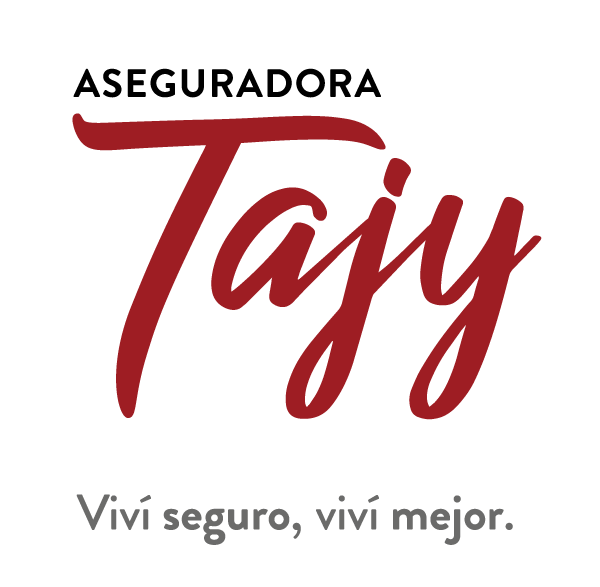 01
CASA MATRIZ
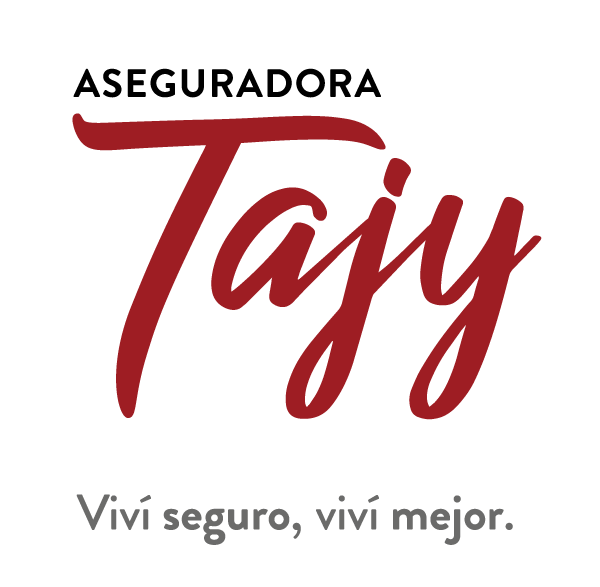 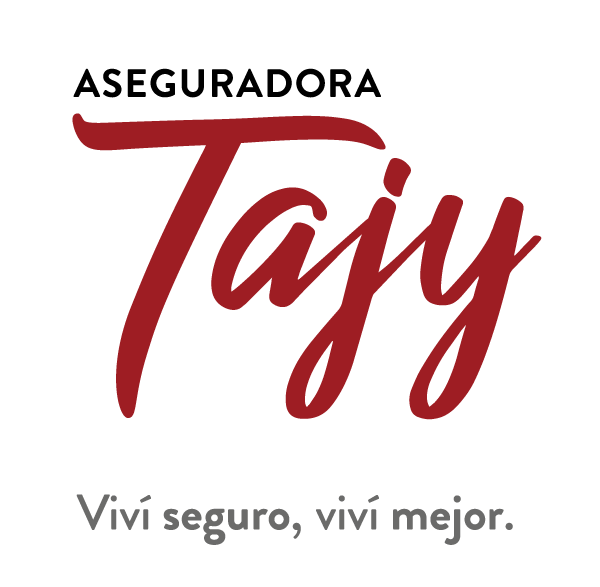 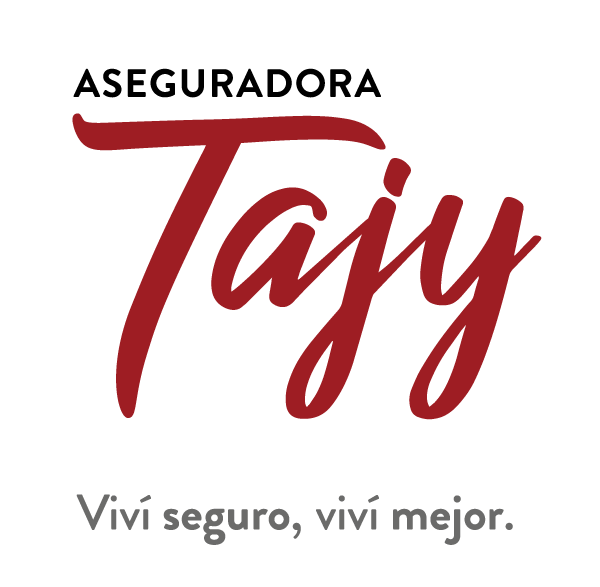 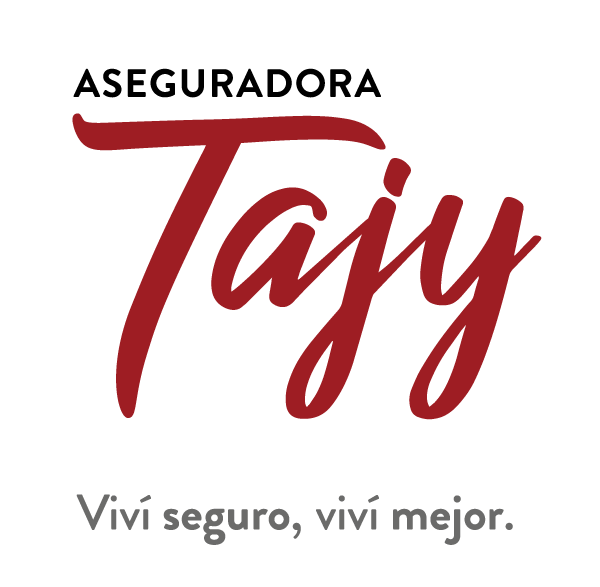 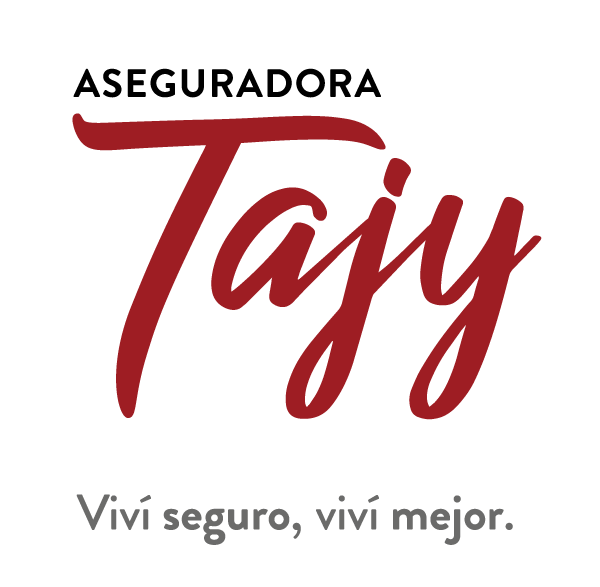 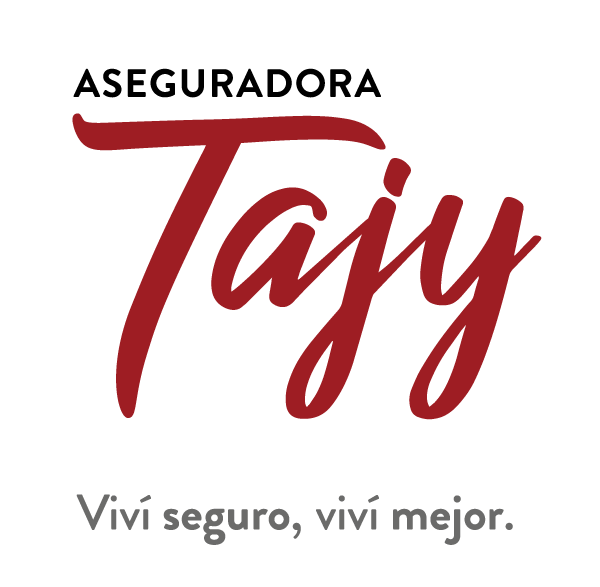 02
CENTRO DE ATENCIÓN INTEGRAL
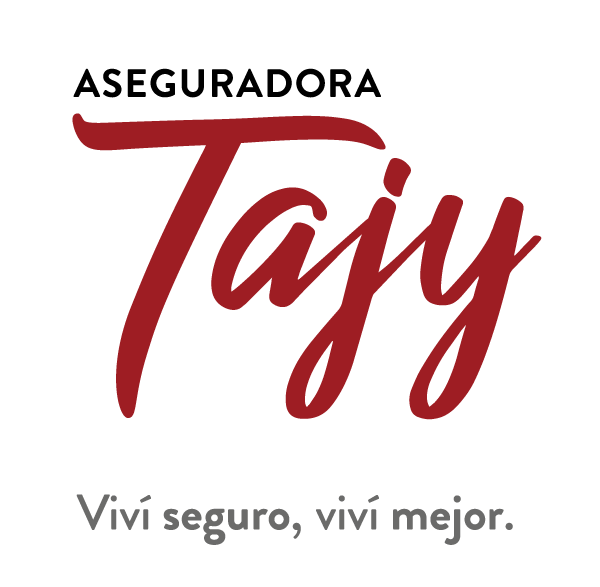 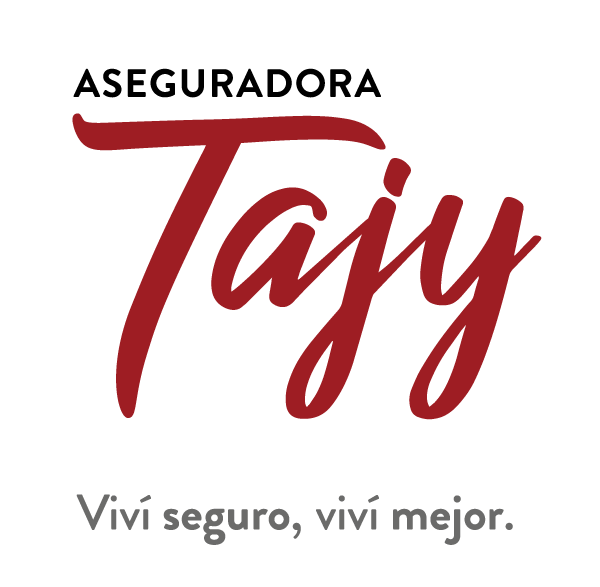 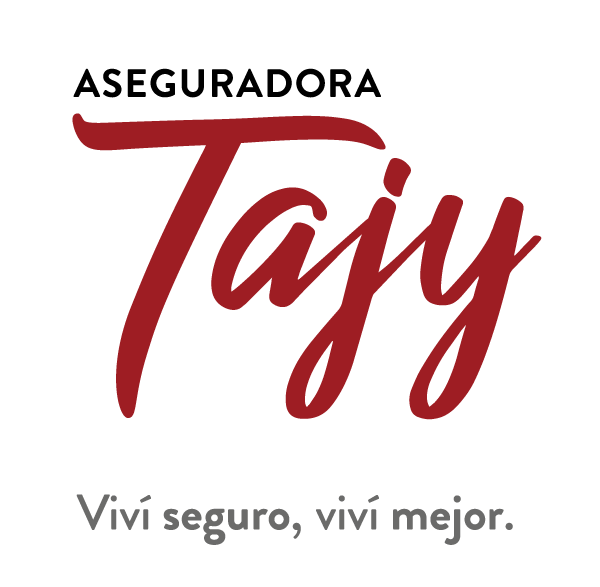 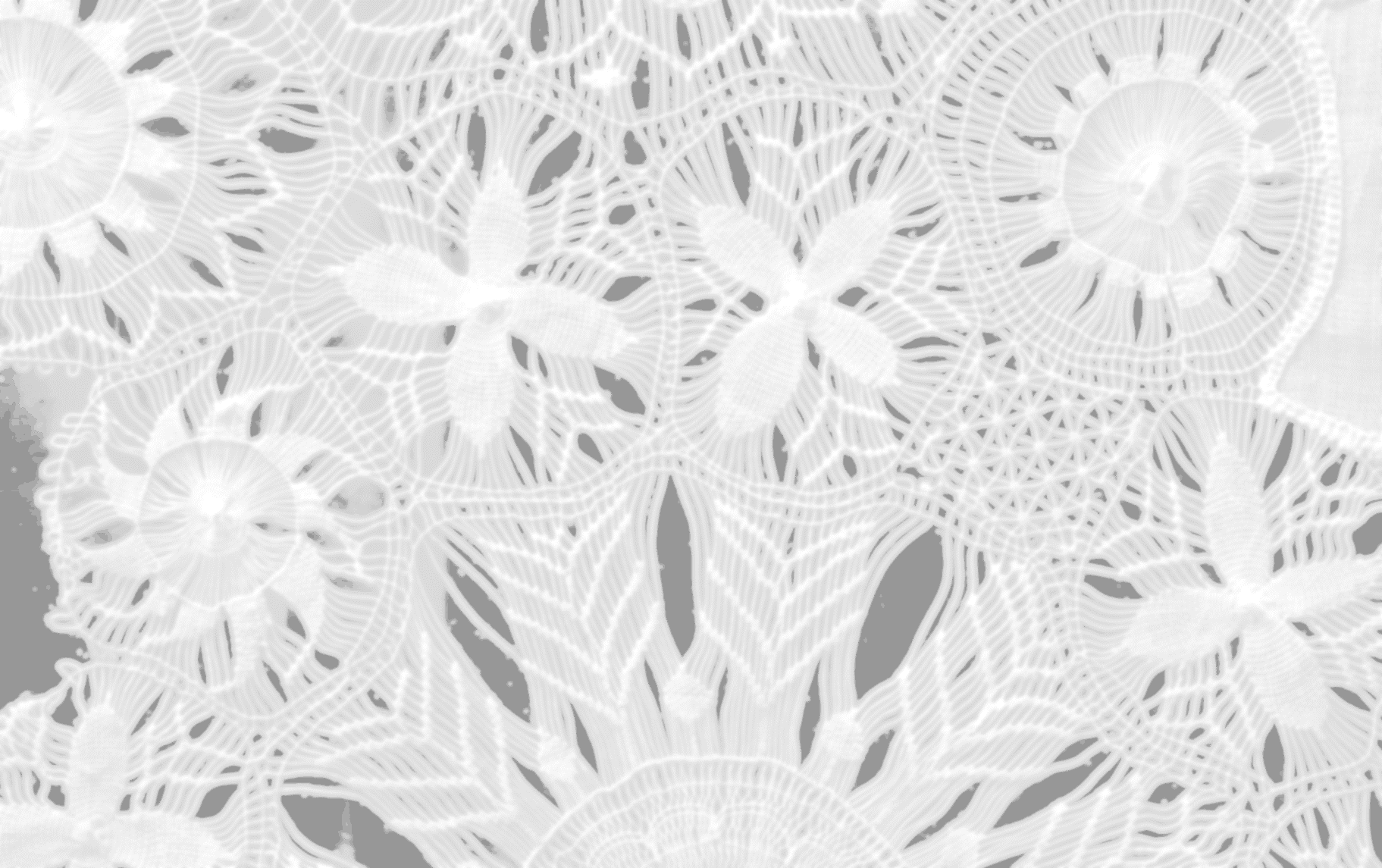 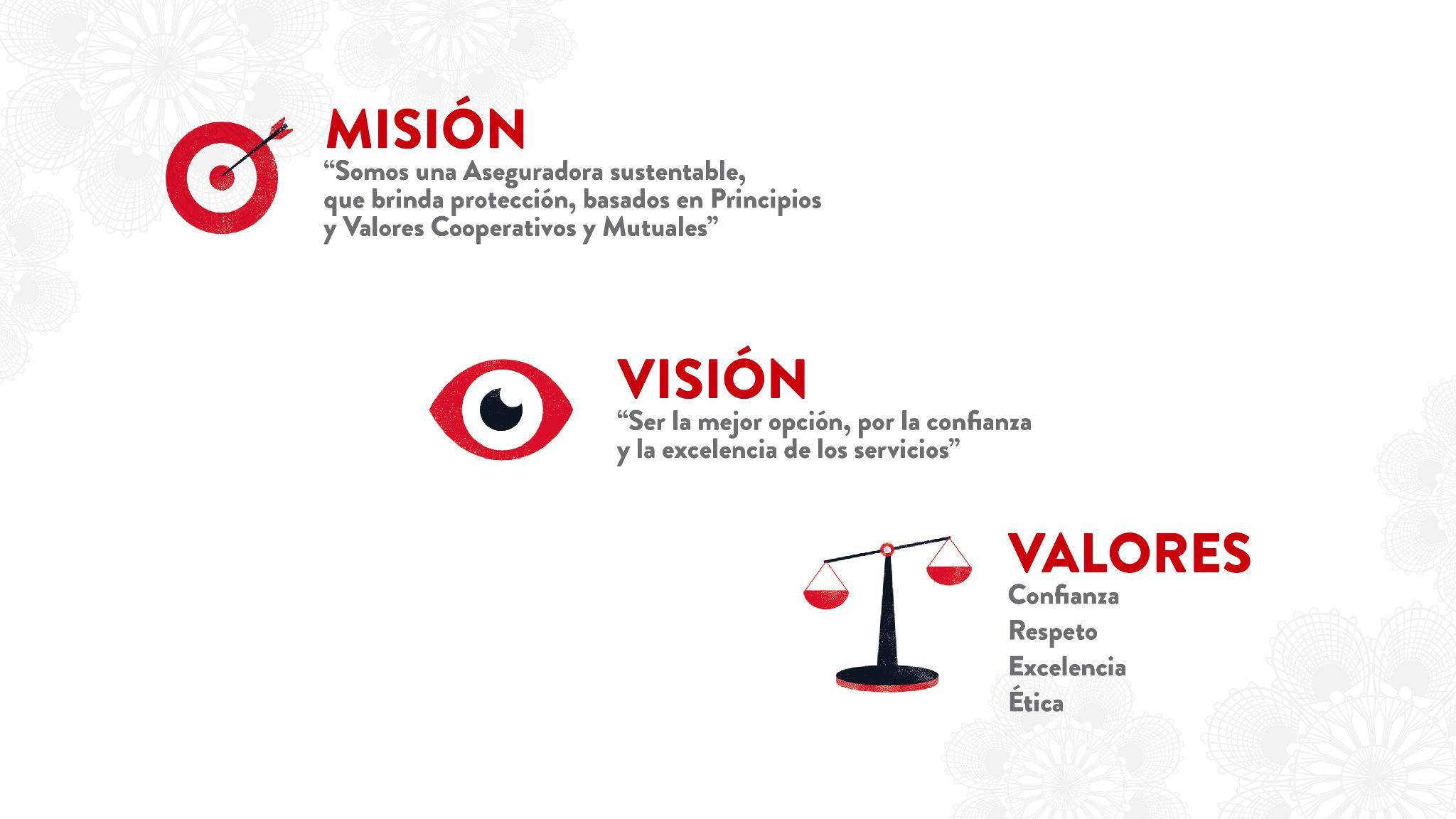 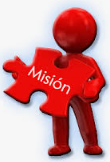 Misión
“Somos una Aseguradora sustentable, que brinda protección, basados en Principios y Valores Cooperativos y Mutuales”
Visión
“Ser la mejor opción, por la confianza y la excelencia de los servicios”
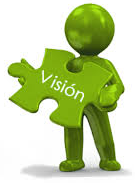 Valores
Confianza
Respeto 
Excelencia
Ética
Actualizar imágenes sobre misión, visión y valores (Mkt)
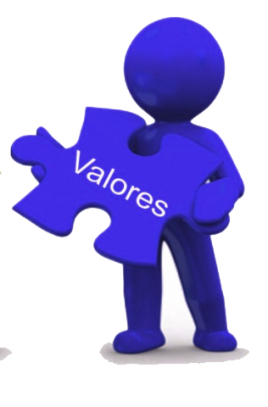 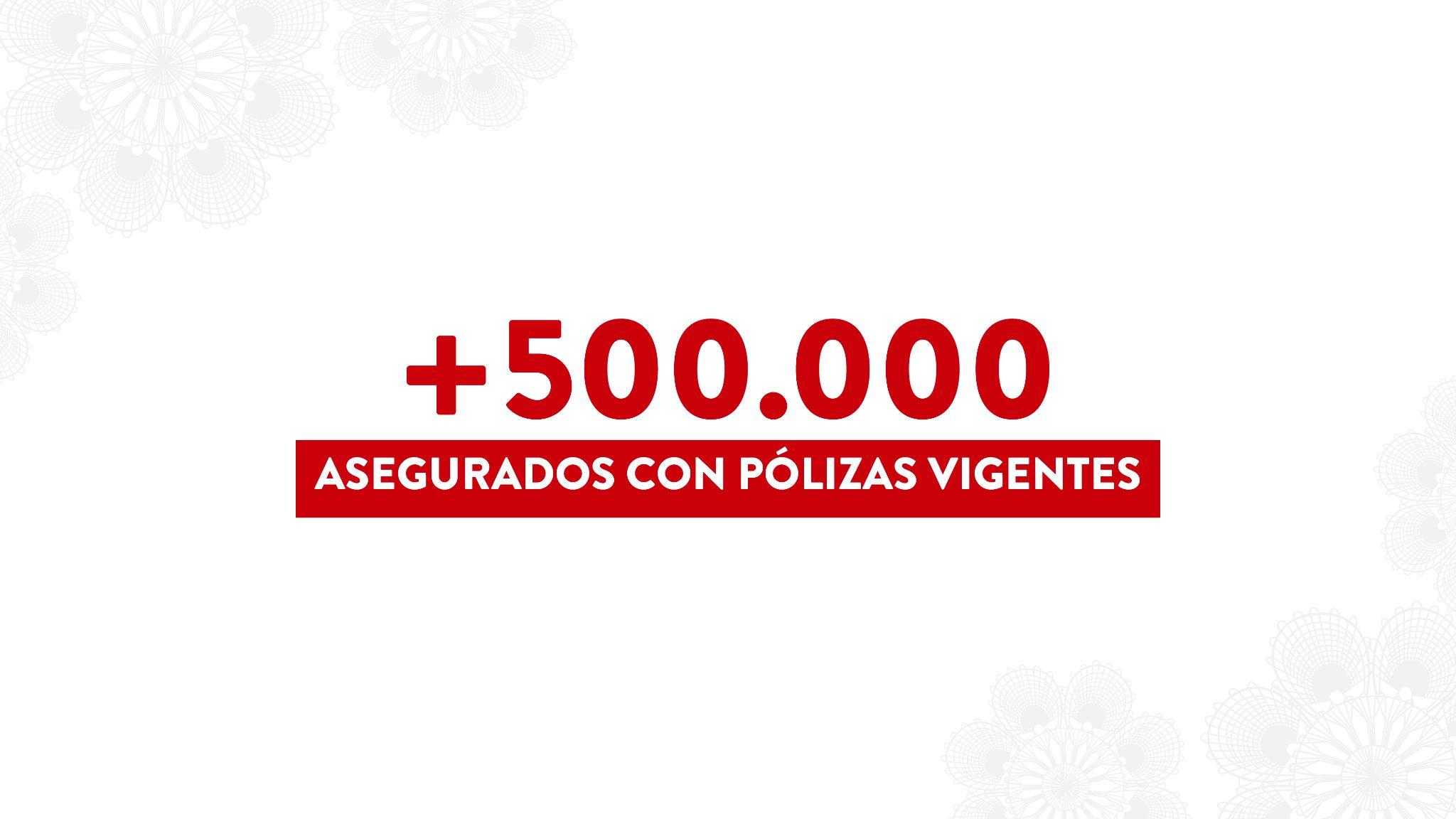 VISION
Actualidad
PERSPECTIVA FINANCIERA
V
A
L
O
R
E
S
V
A
L
O
R
E
S
PERSPECTIVA DE USUARIO/CLIENTE
PERSPECTIVA DE PROCESOS INTERNOS
PERSPECTIVA DE APRENDIZAJE Y DESARROLLO
MISION
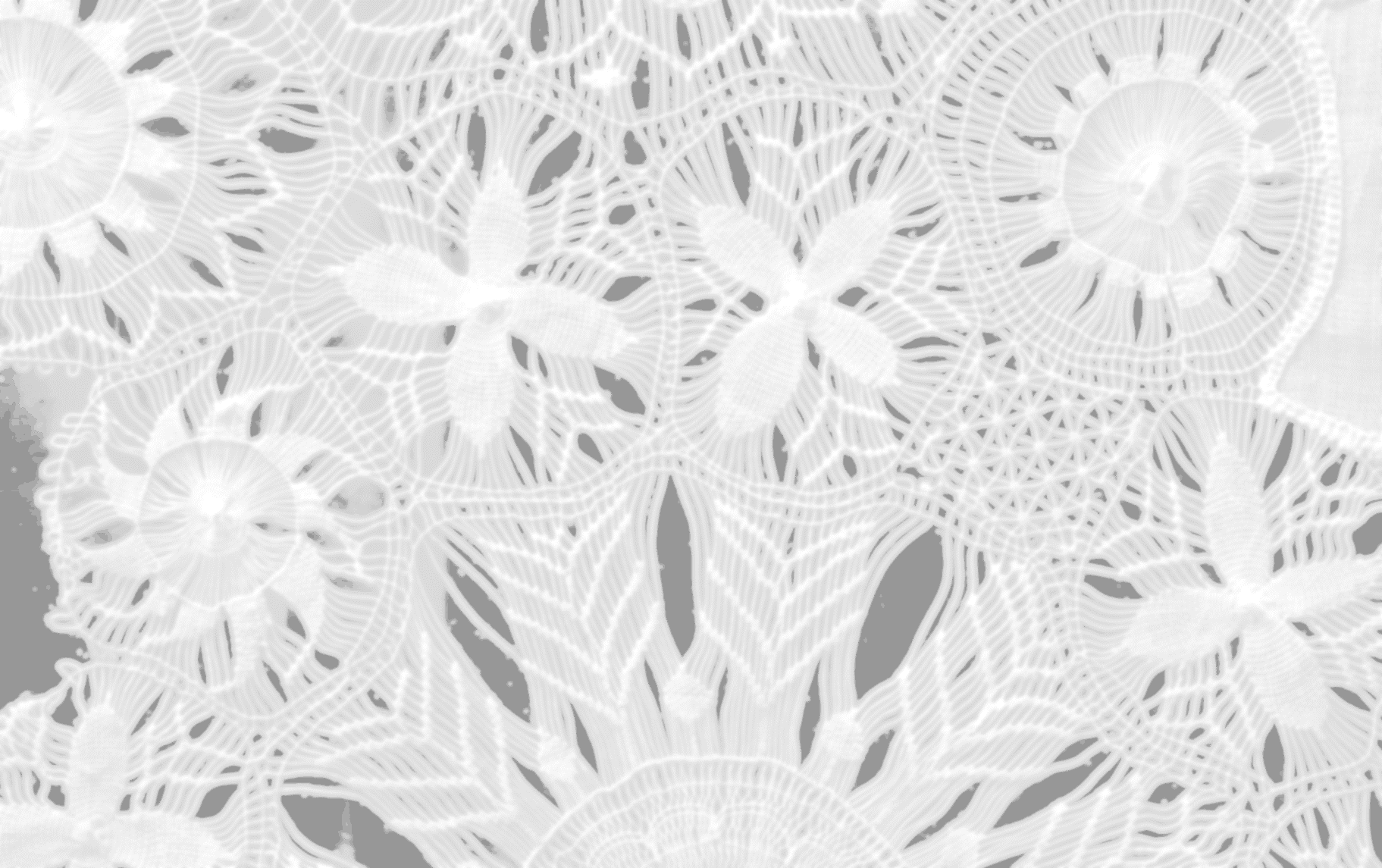 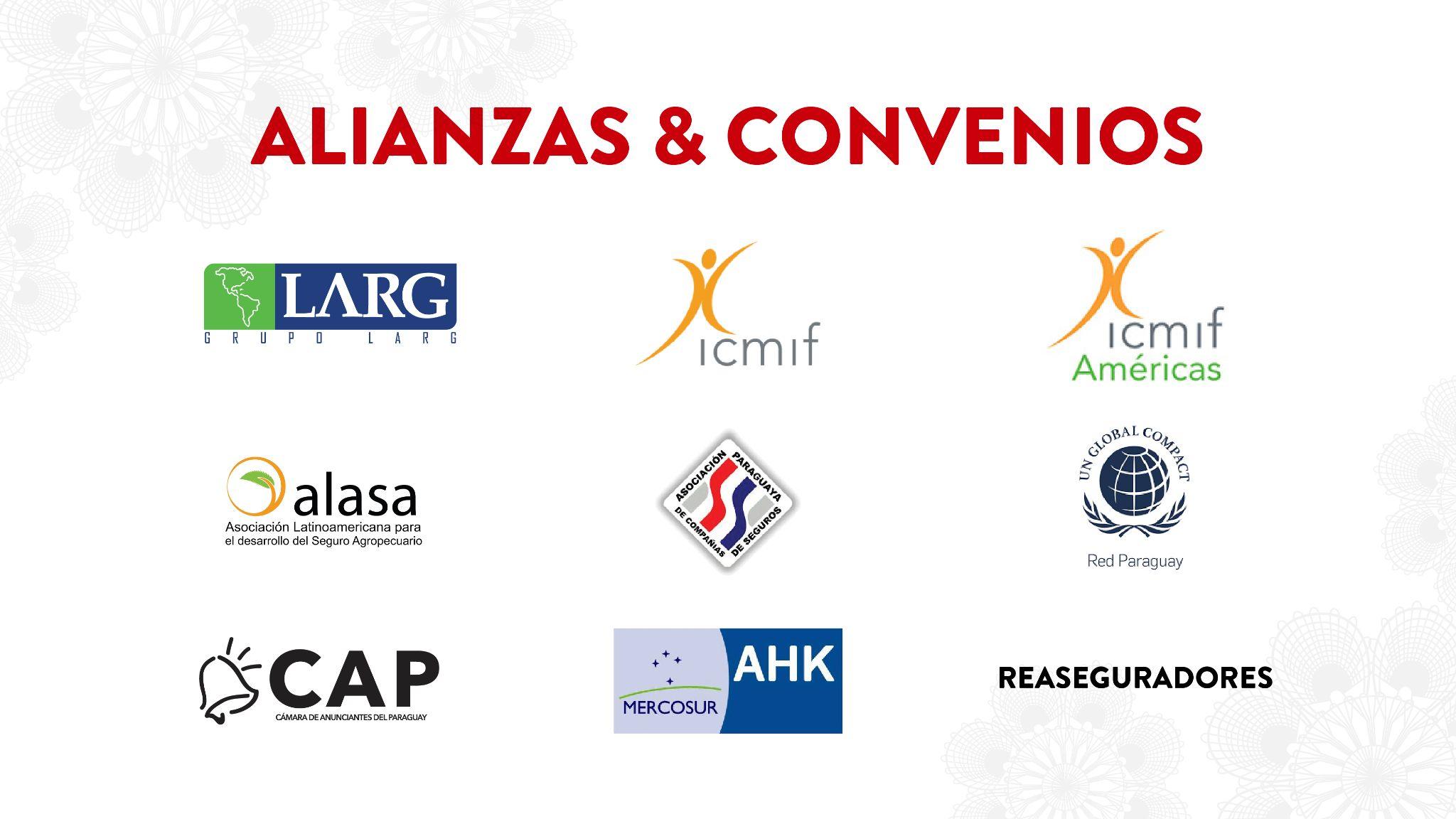 Actualidad
Alianzas y Convenios
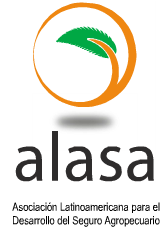 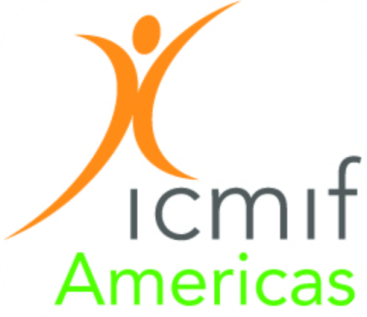 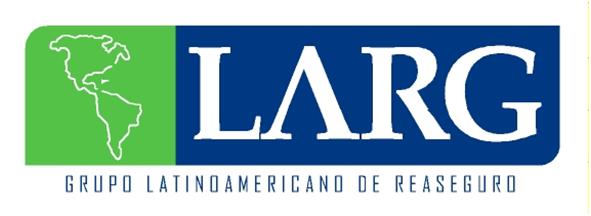 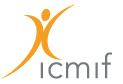 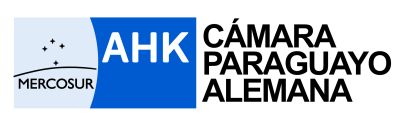 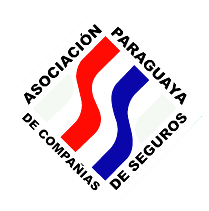 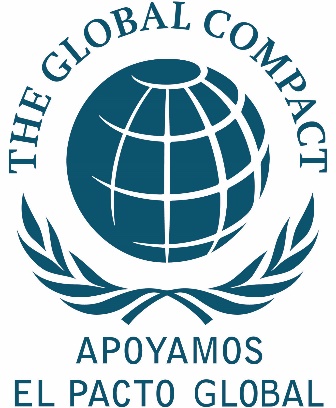 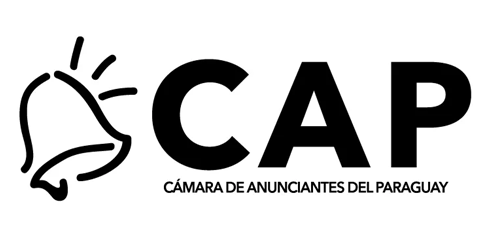 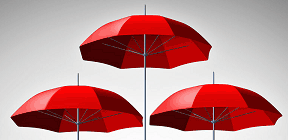 REASEGURADORES
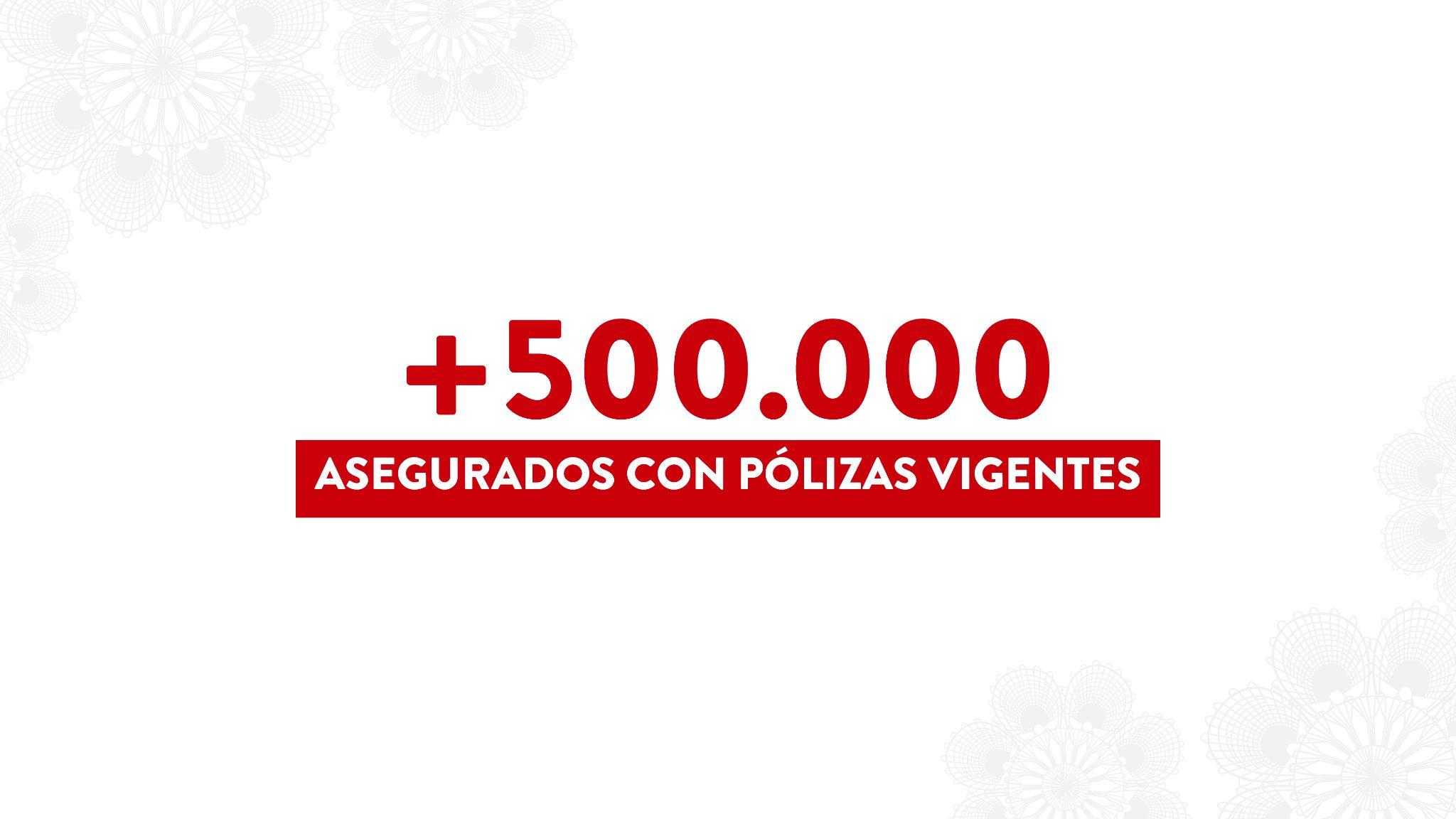 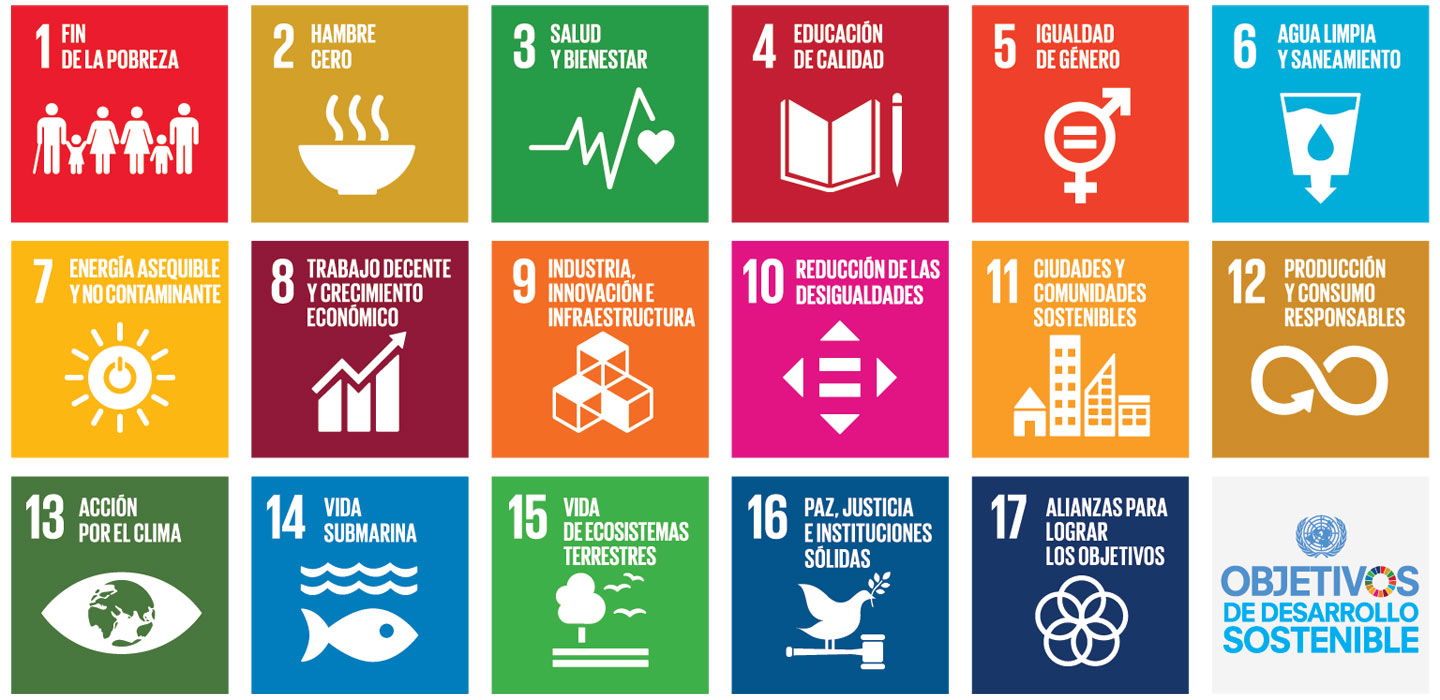 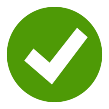 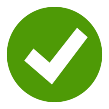 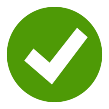 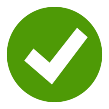 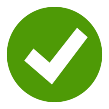 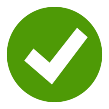 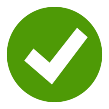 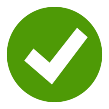 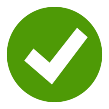 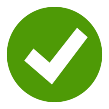 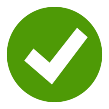 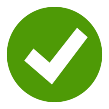 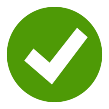 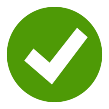 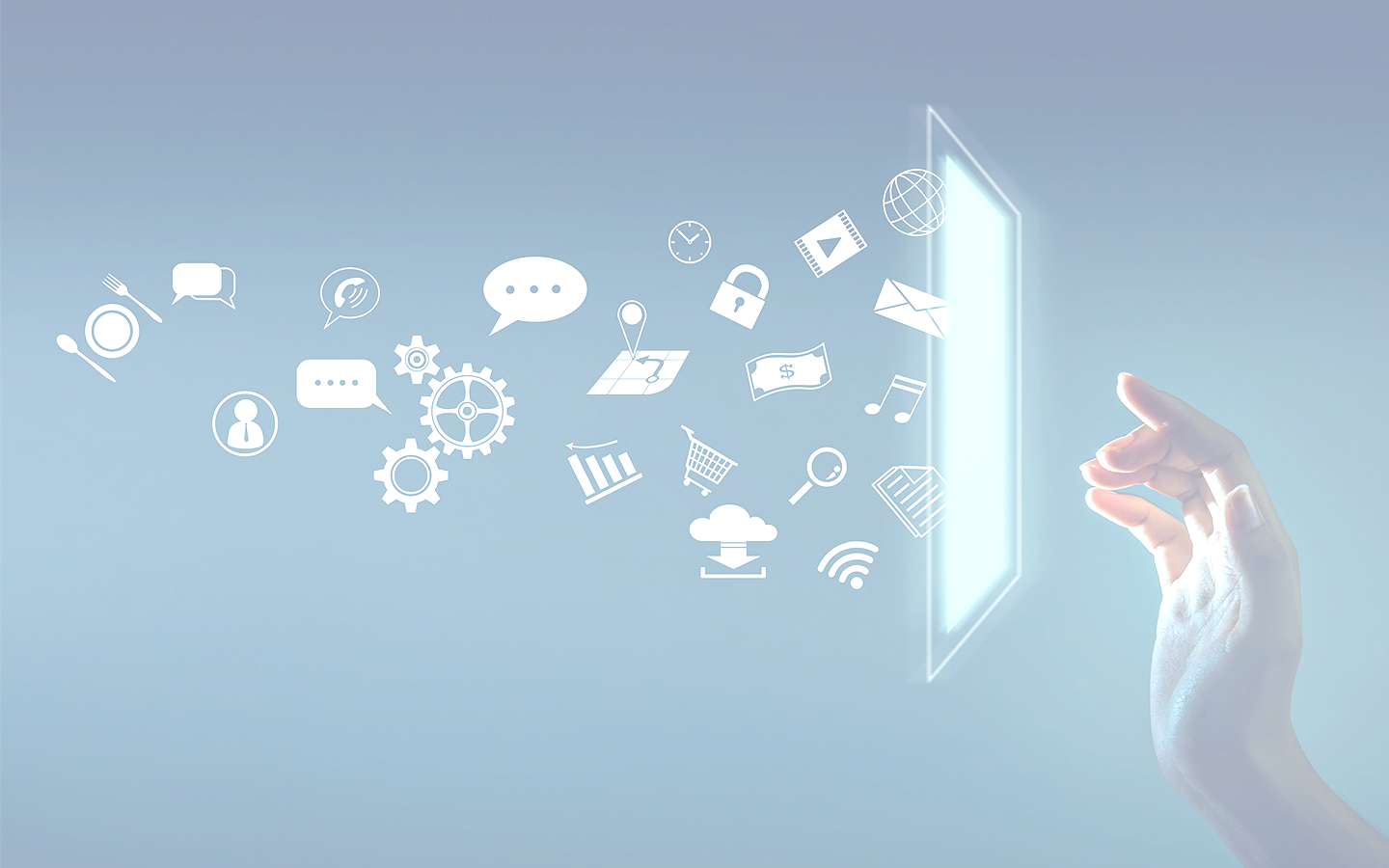 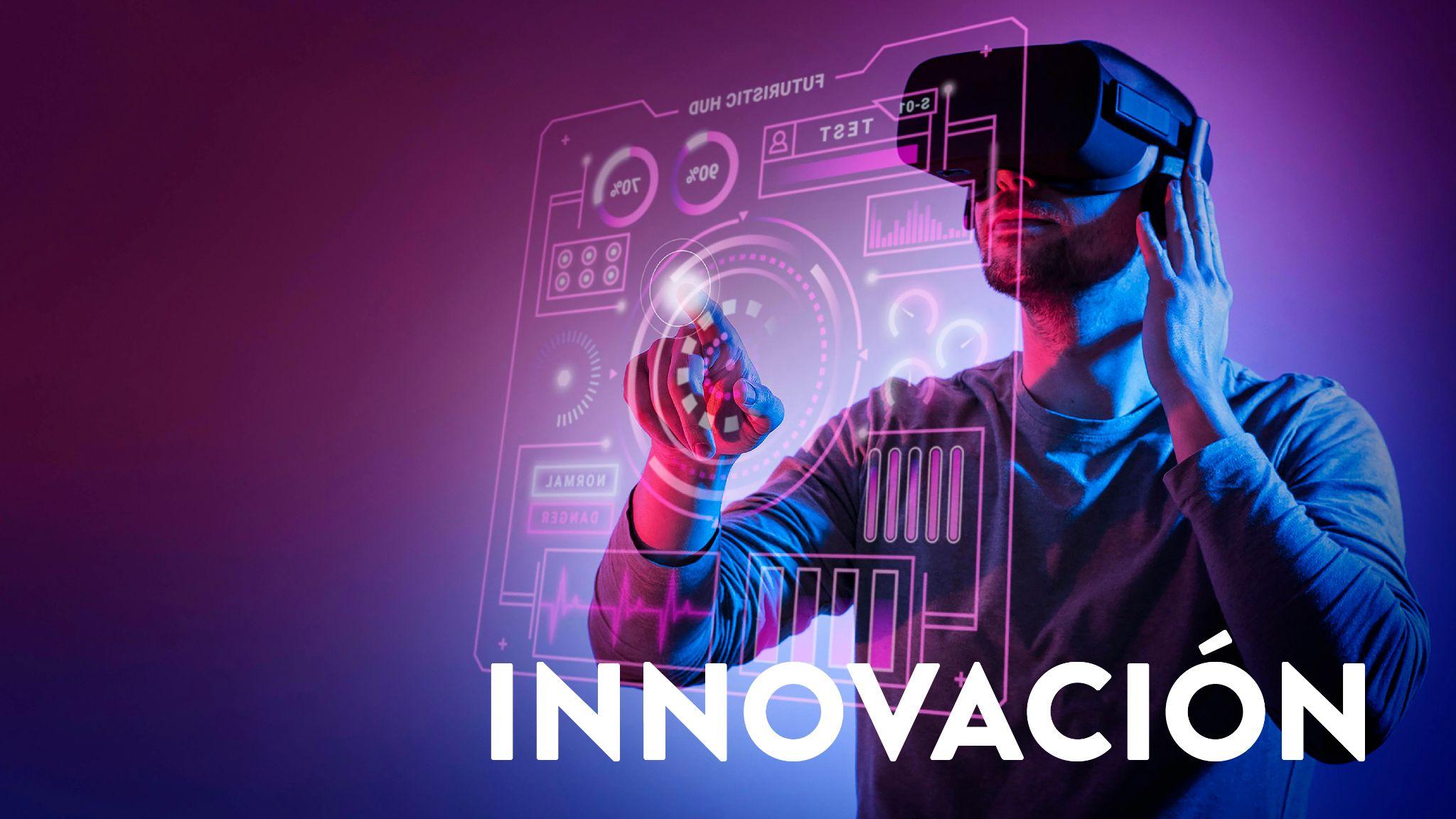 INNOVACION
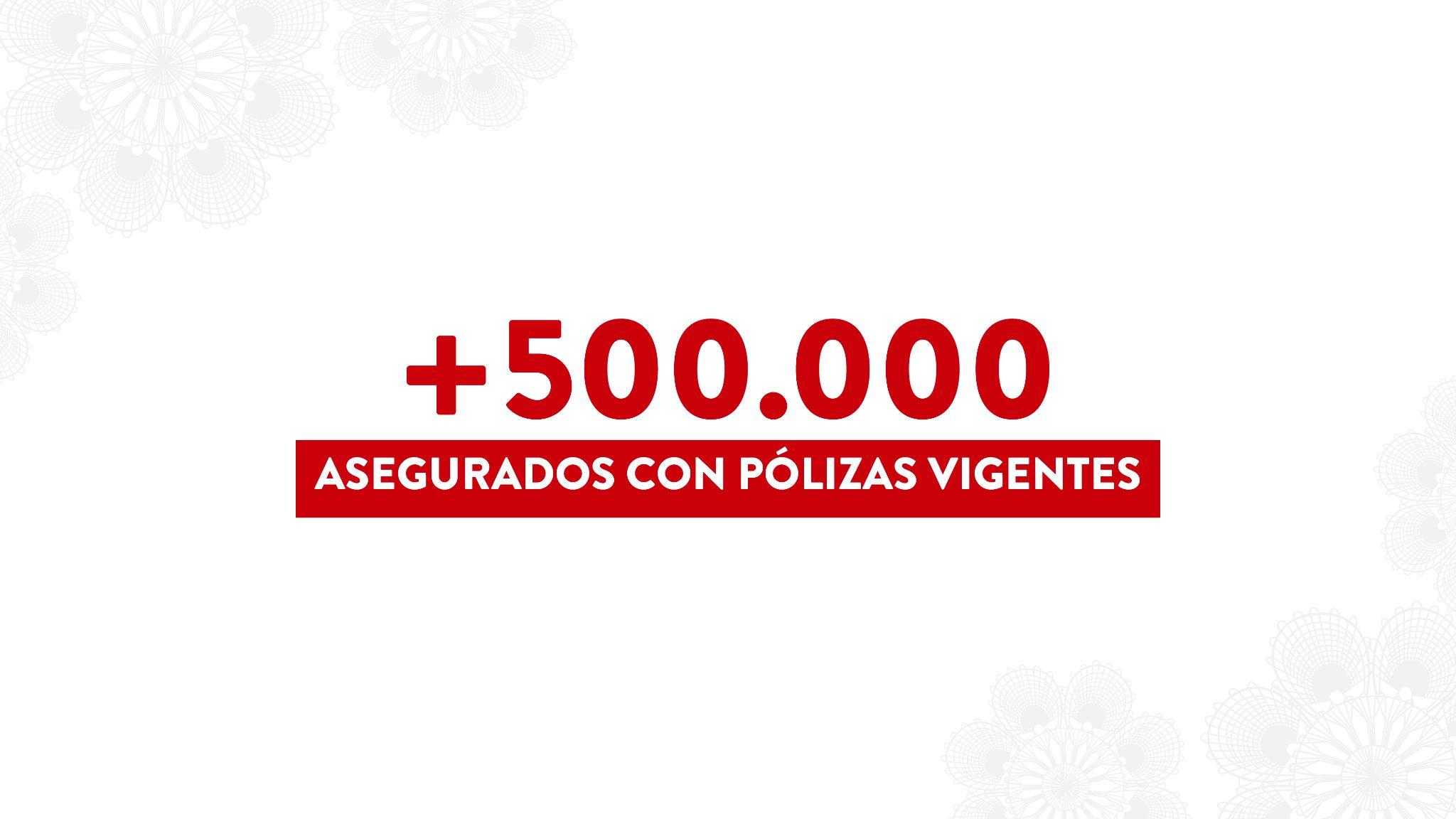 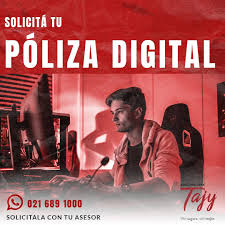 Actualidad
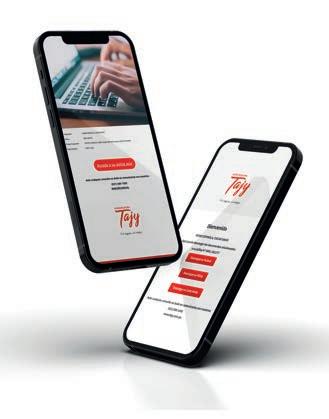 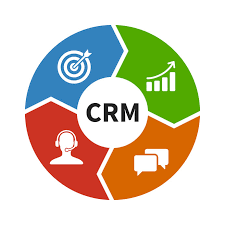 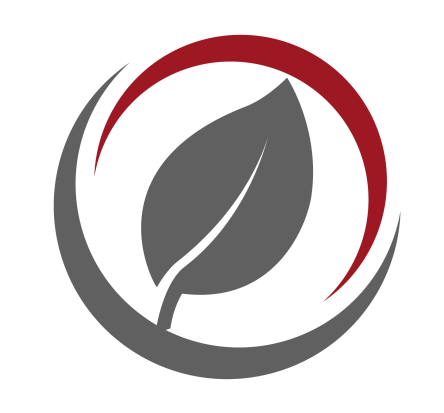 Autogestión proveedores
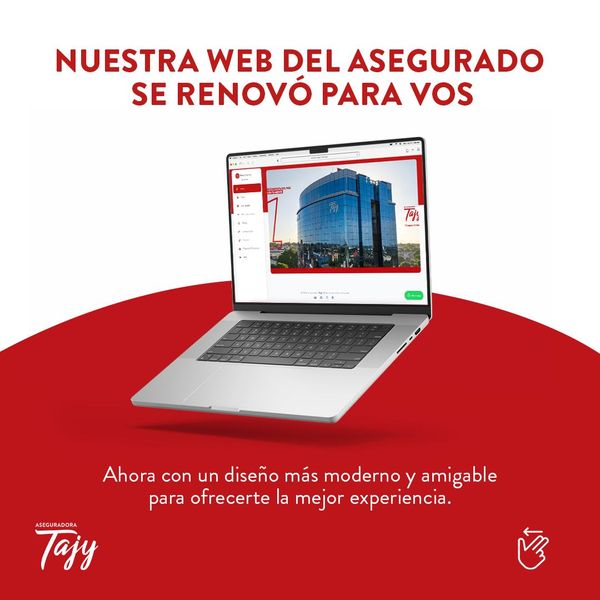 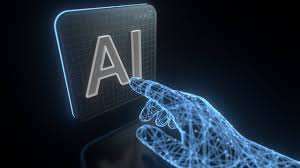 Seguro Agrícola
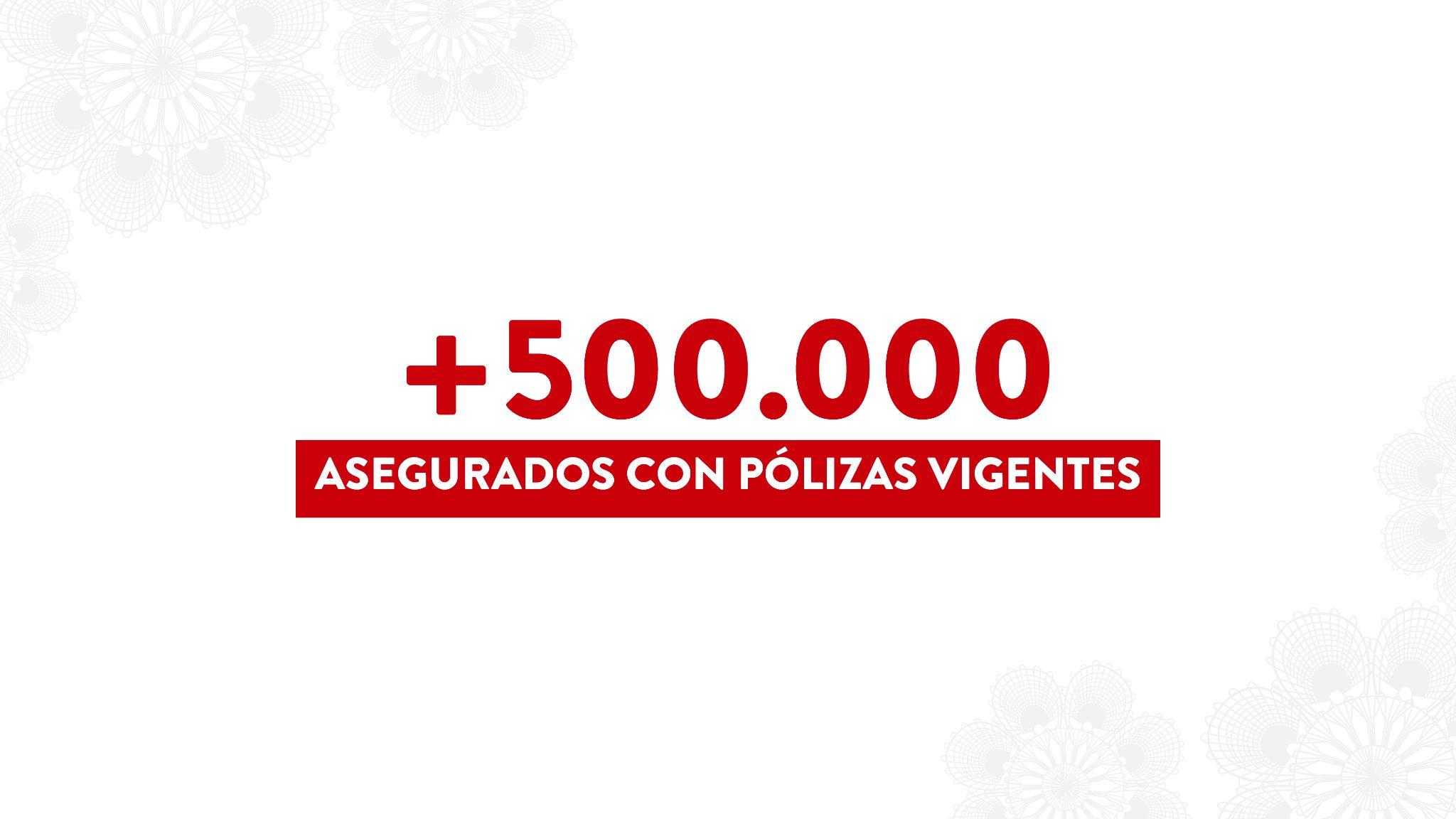 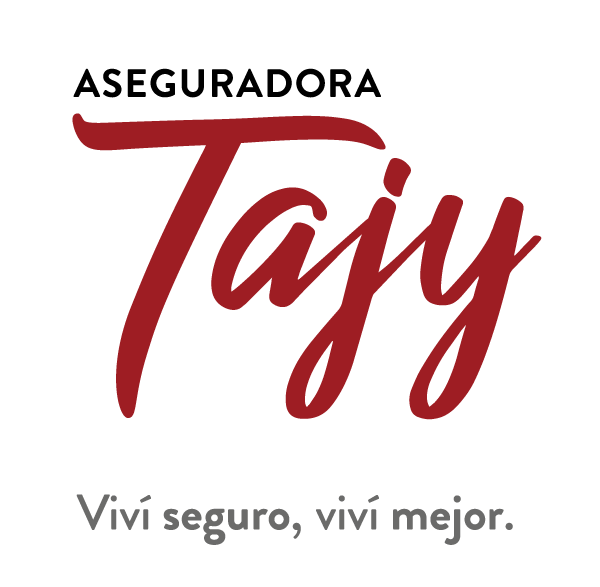 Actualidad
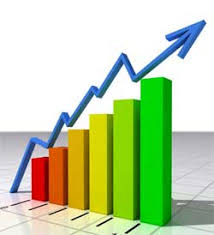 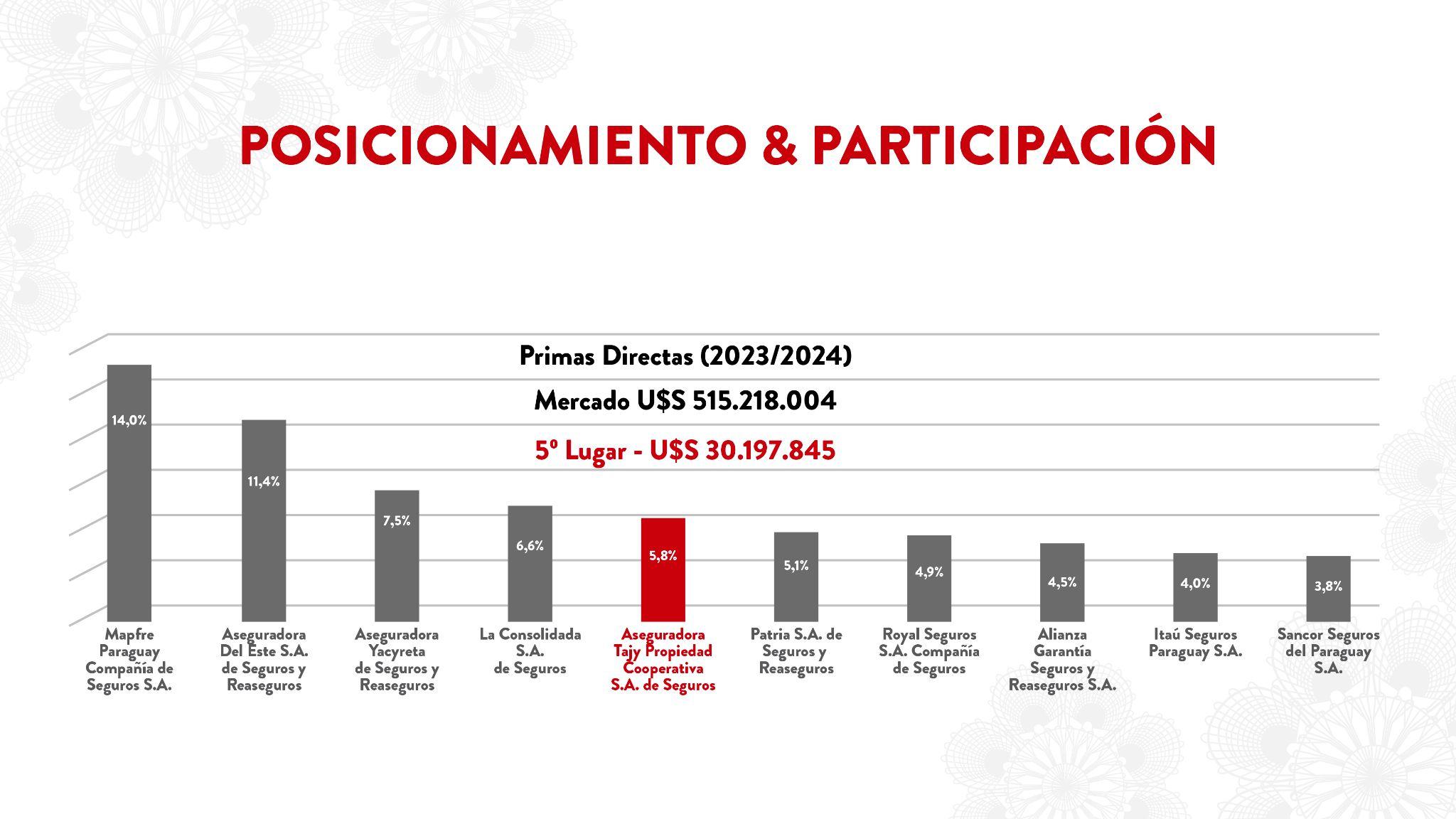 Posicionamiento y Participación
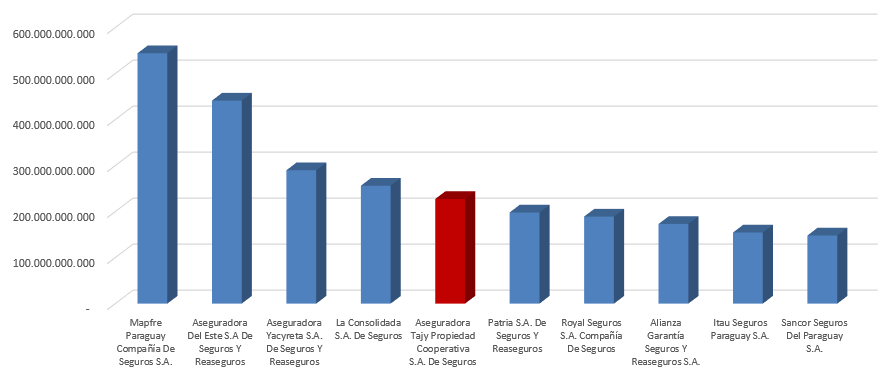 Primas Directas (2023/2024)
Mercado U$S.515.218.004
14,0%
5° Lugar – U$S.30.197.845
11,4%
7,5%
6,6%
5,9%
5,1%
4,9%
4,5%
4,0%
3,8%
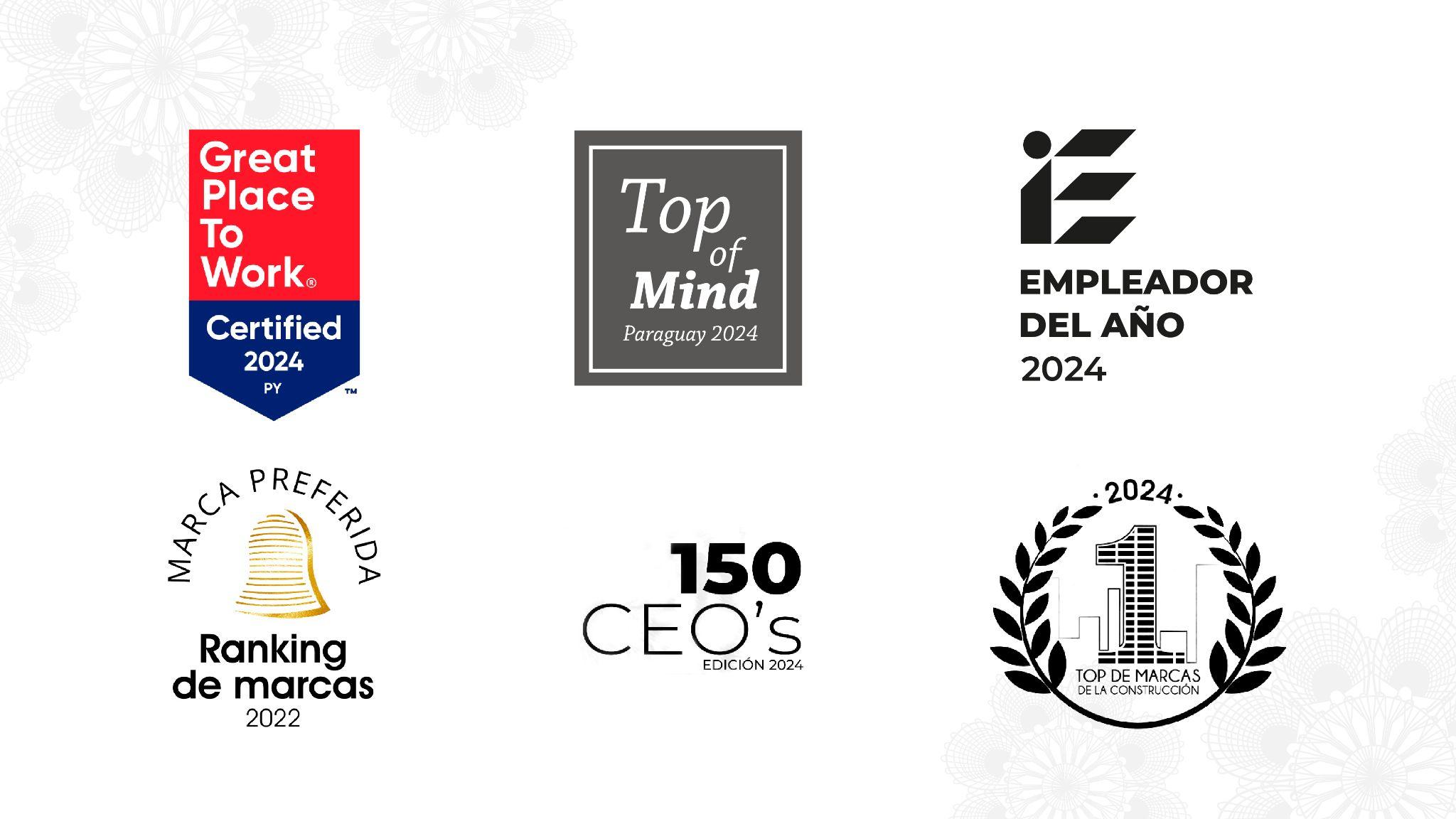 Actualidad
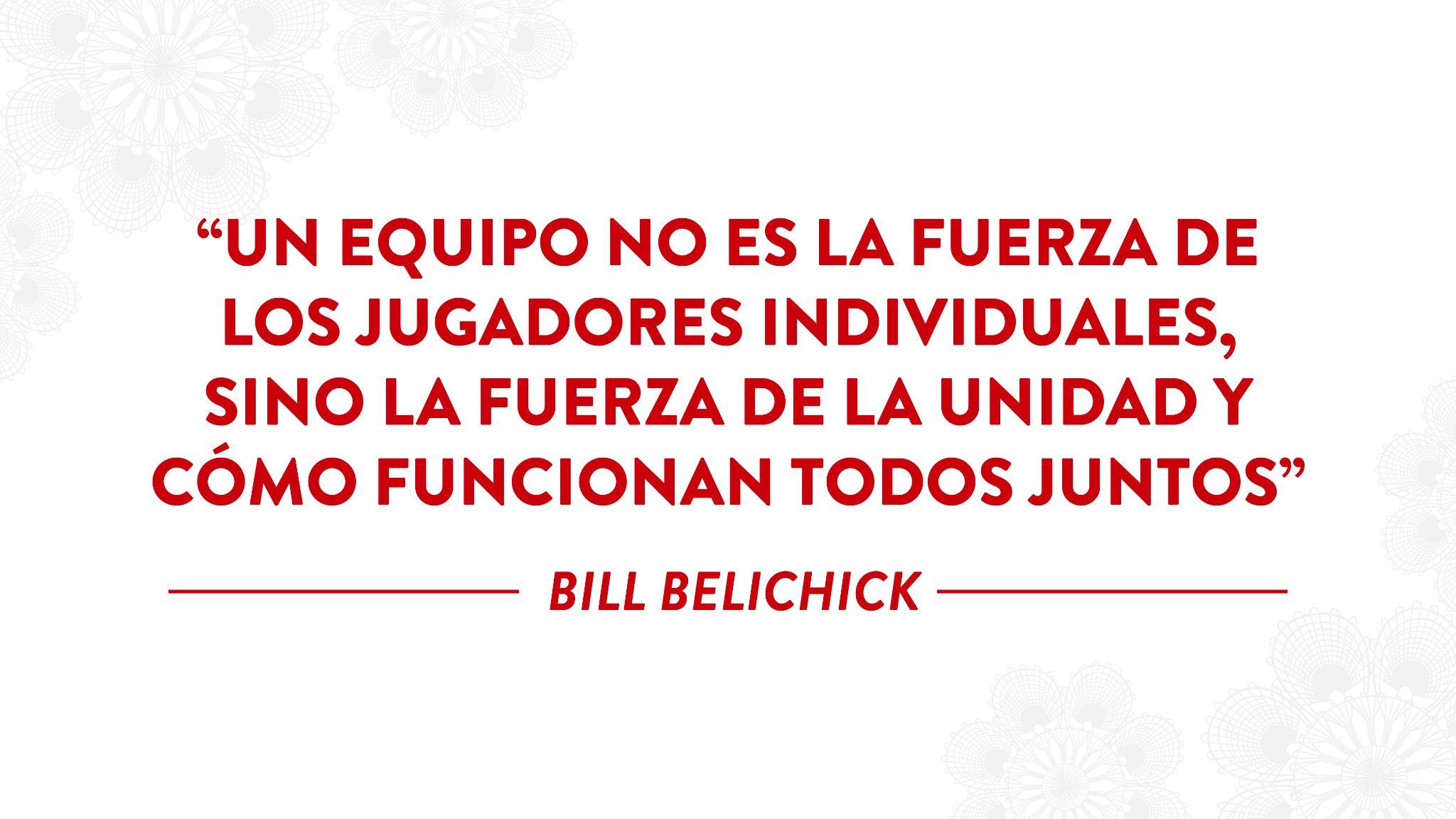 “Un equipo no es la fuerza de los jugadores individuales, sino la fuerza de la unidad y cómo funcionan todos juntos”  
							              Bill Belichick
[Speaker Notes: Capaz le podemos buscar otra frase]